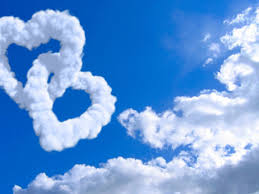 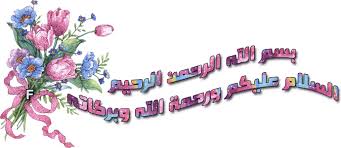 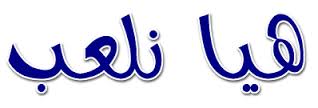 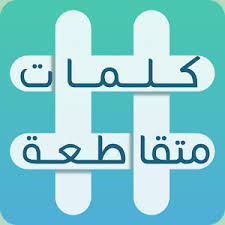 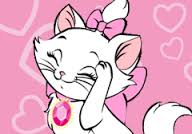 القوة
السرعة
طول
زمن
كتلة
تسارع
مسافة
قياس
متجه
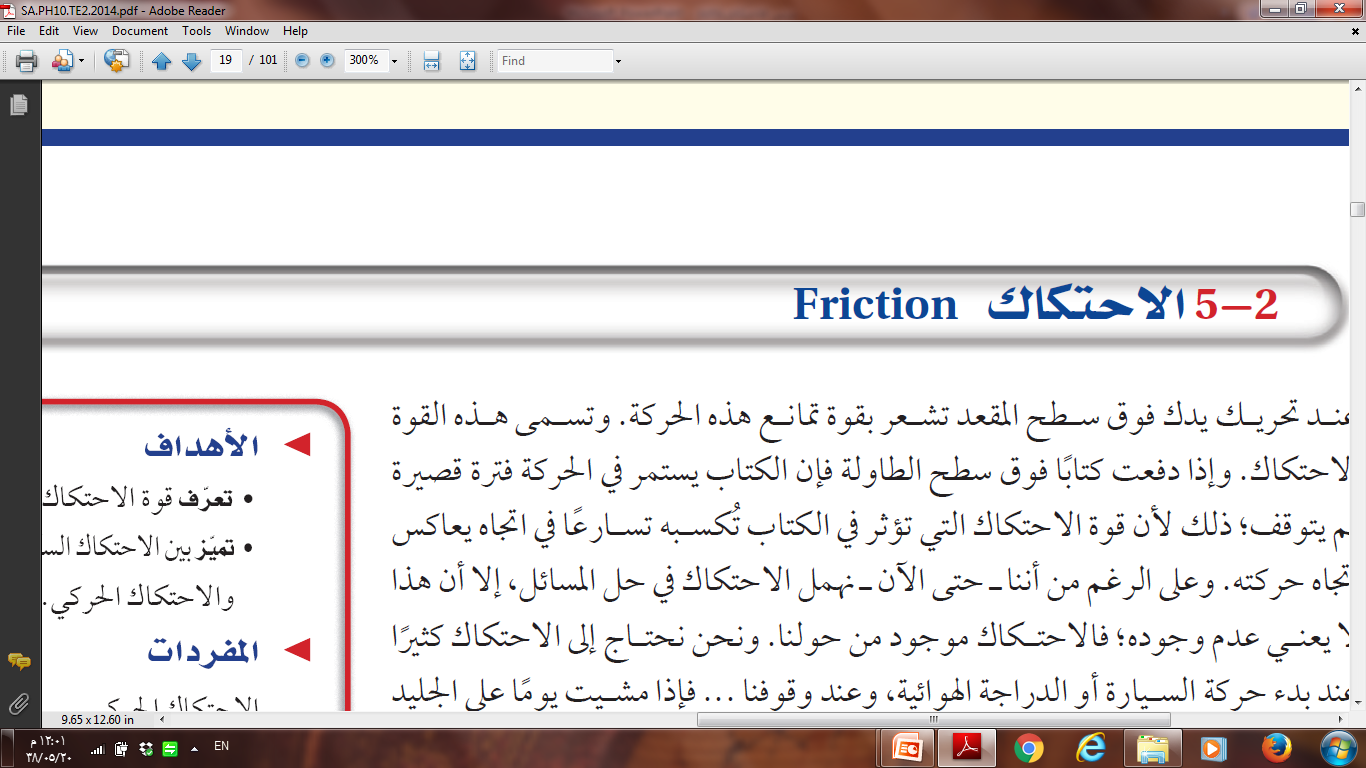 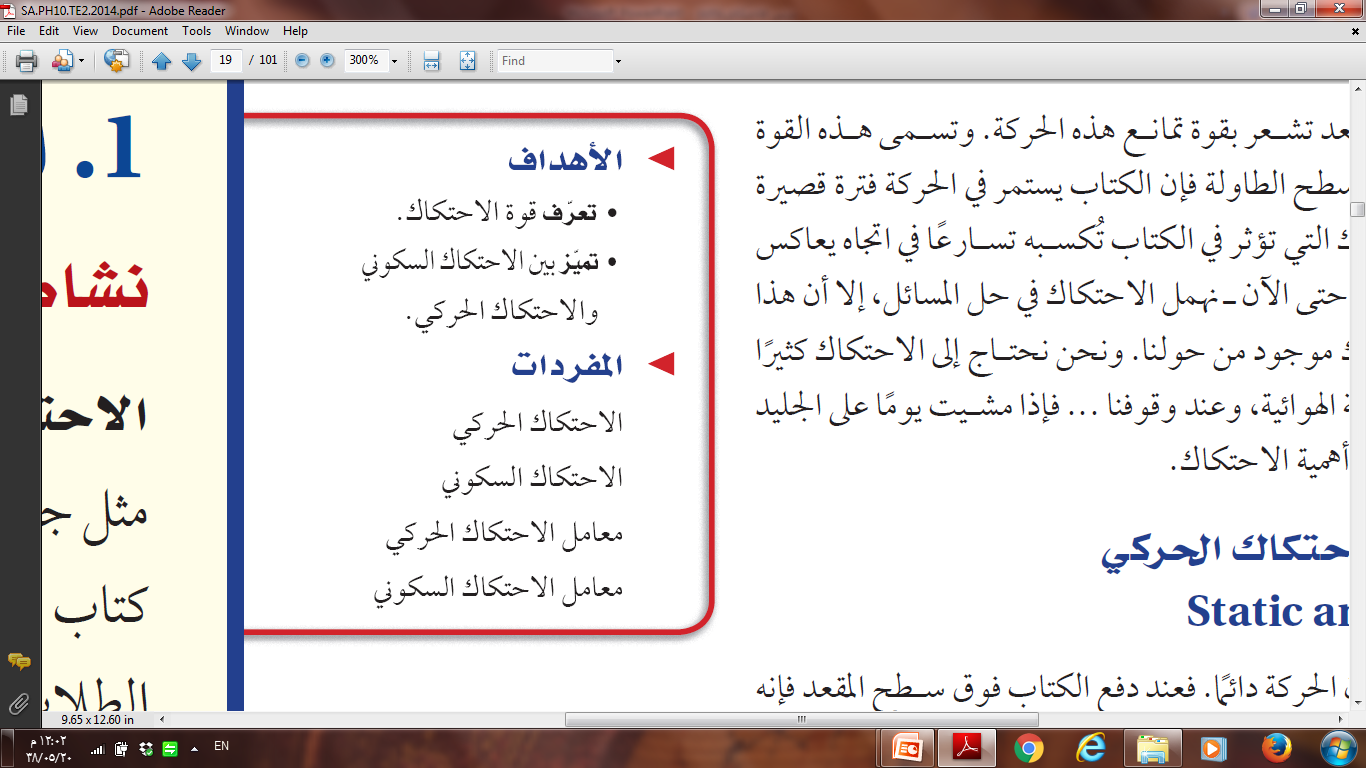 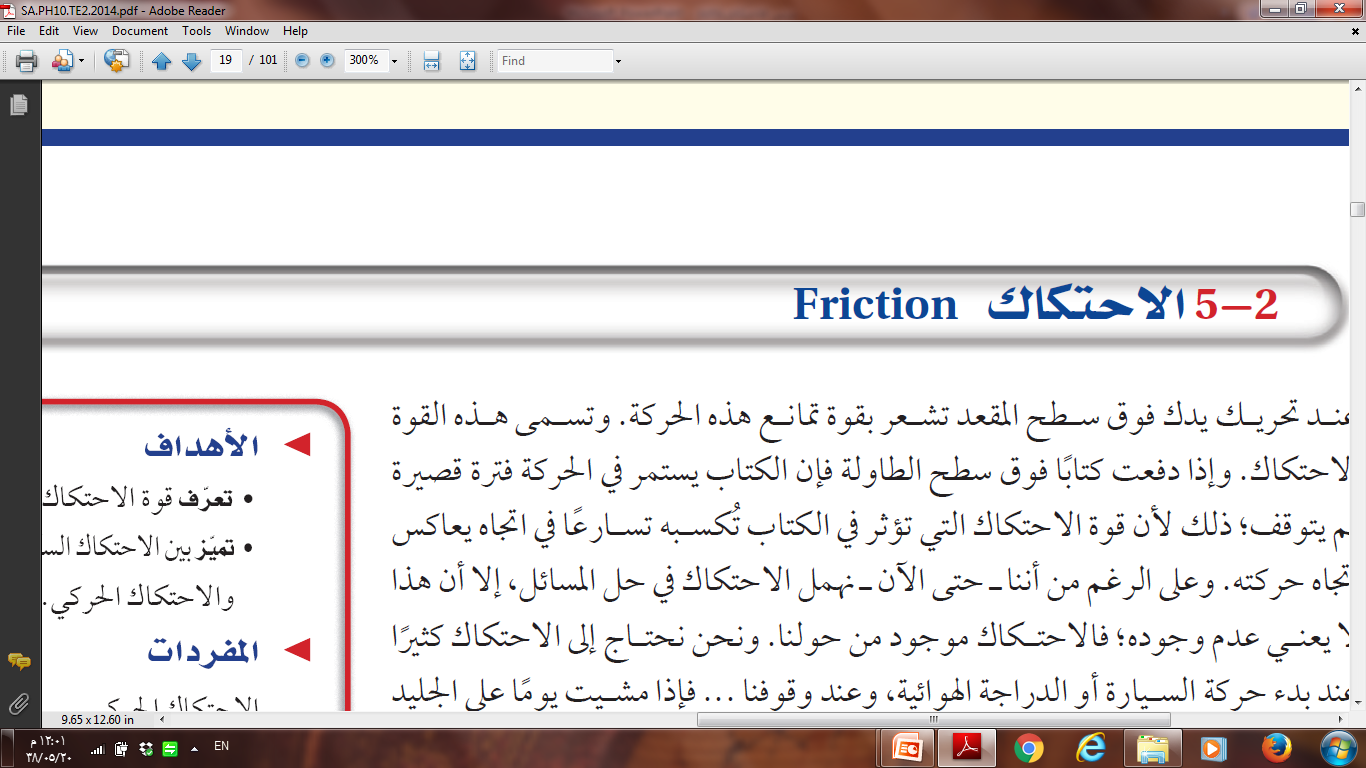 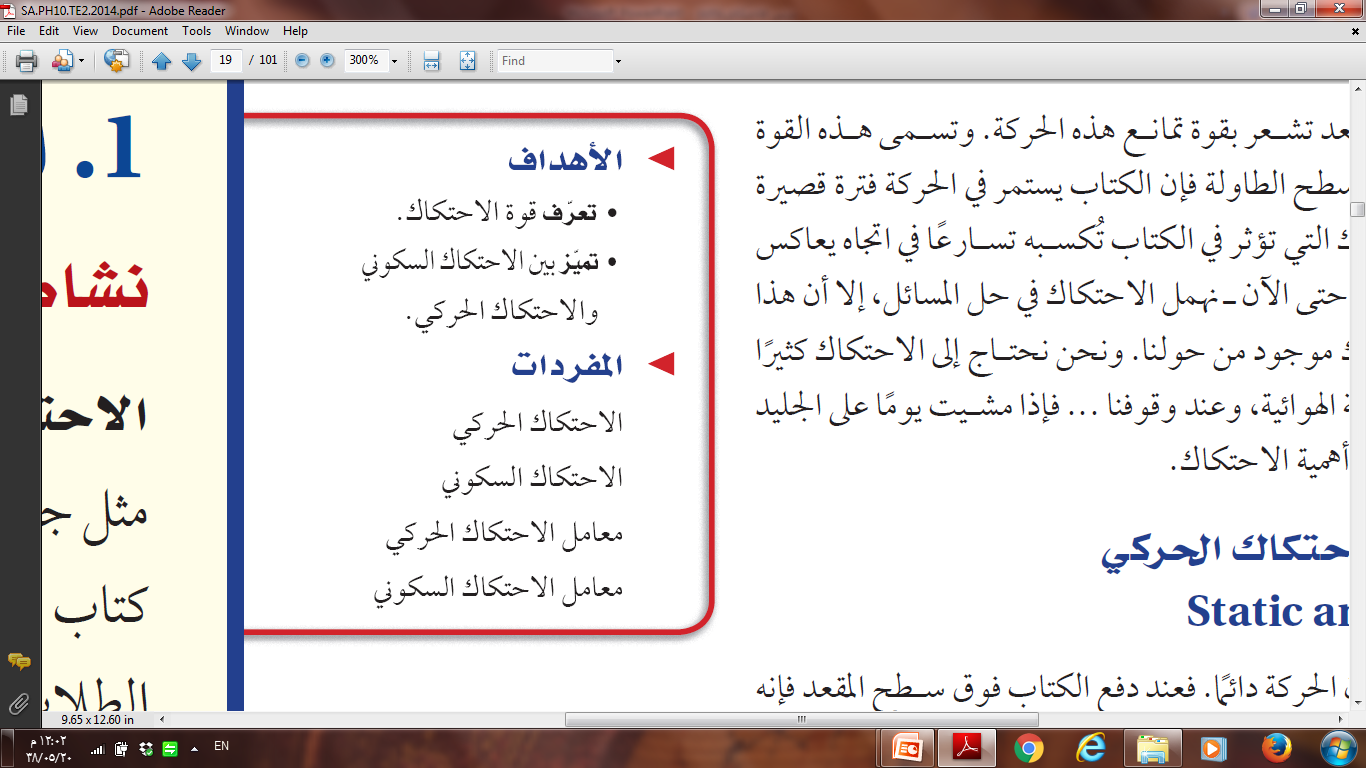 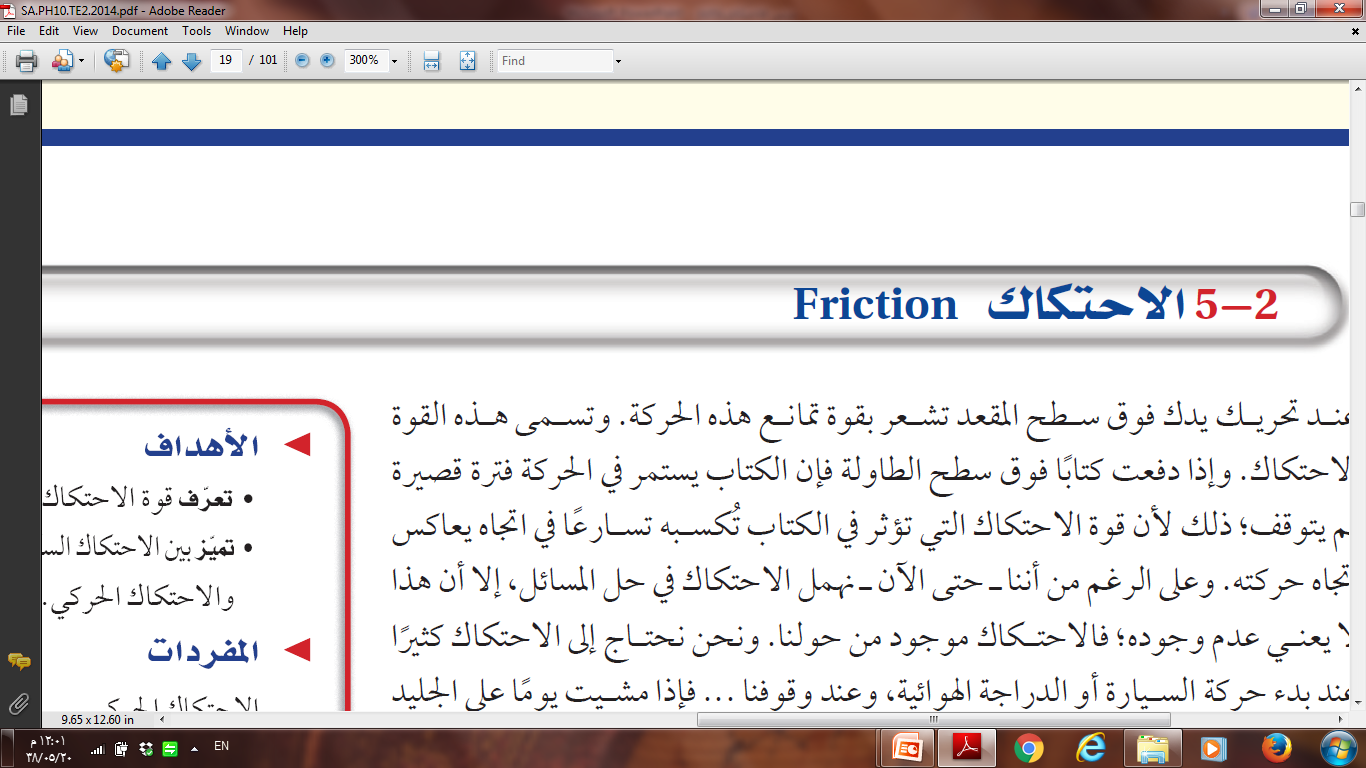 حاولي دفع الأريكة في المنزل
ادفعي الأريكة بهدوء وقوة
ماذا يقابلك عند بداية دفع الأريكة
زيدي من قوة دفعك للأريكة
ماذا تلاحظين ؟
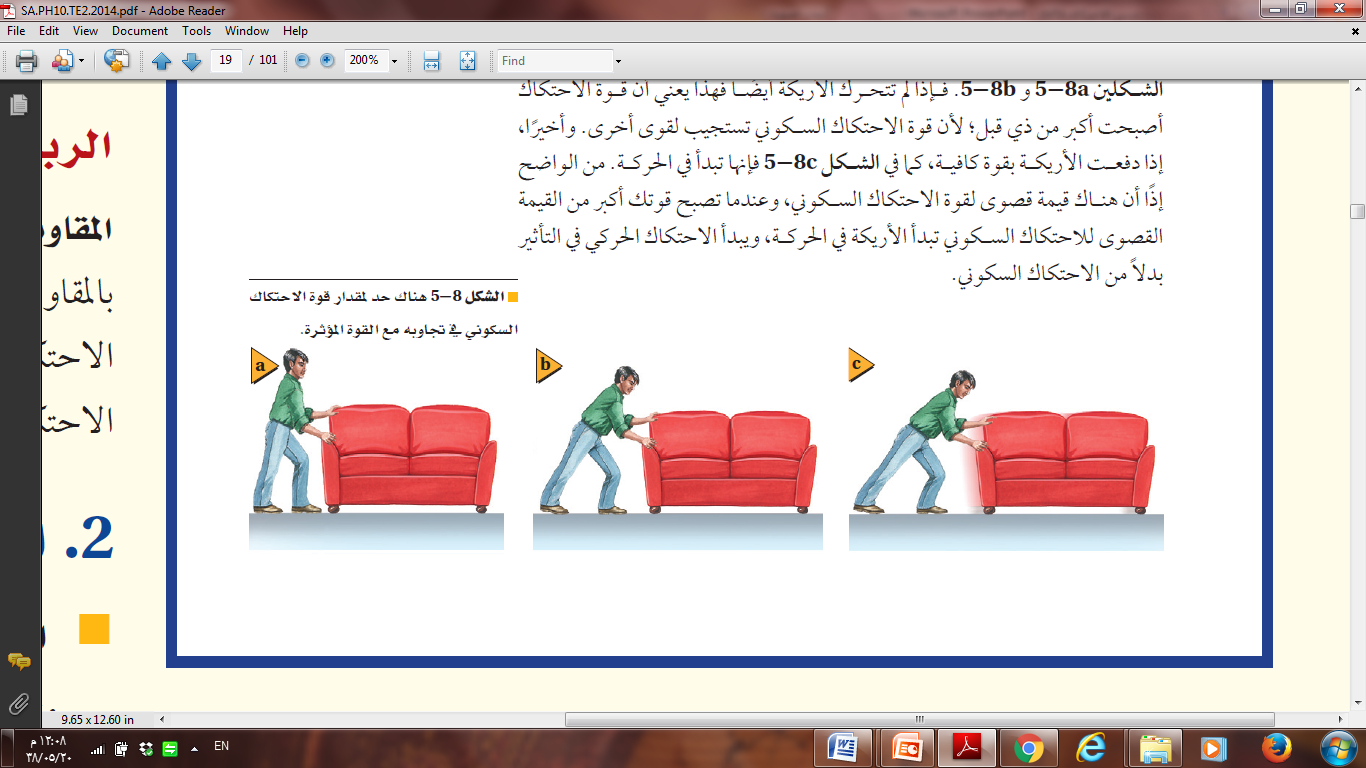 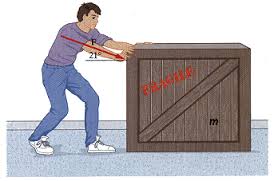 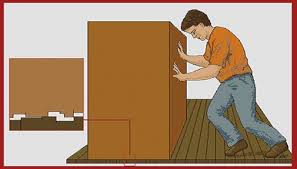 ولد يدفع الصندوق على سطح من السيراميك
ولد يدفع الصندوق على سطح خشبي
قارني بين دفع جسم ثقيل أحدهما على سطح خشن والآخر أملس؟
دفع الجسم على السطح الخشن أصعب
تتوقعين لماذا ؟ 
بسبب احتكاك الأجسام
الاحتكاك
هو ظاهرة تظهر من تلامس الأجسام
الاحتكاك من الظواهر الفيزيائية الهامة بعض فوائدها ومضارها؟
فوائد الاحتكاك: يمكن الكائنات من المشي ويساعد على التوقف ومصدر أساسي للطاقة الحرارية
مضار الاحتكاك: يتسبب بتآكل السطوح ويسبب زيادة في استهلاك الطاقة وارتفاع درجة الحرارة وقد يسبب الحرائق والكوارث
قوة الاحتكاك
هي قوة تمانع الحركة وهي تؤثر في الحركة والتسارع في الاتجاه المعاكس,هي قوة رد فعل مماسي (موازية للسطح) بين سطحين متلامسين وتكون دوماً معاكسة لاتجاه حركة الجسم
ما هي العوامل المؤثرة على قوة الاحتكاك؟
1-المواد التي تتكون منها السطوح والأجسام
2-مساحة سطح الجسمين المتلامسين
3- سرعة حركتيهما
4- معامل الاحتكاك
5- القوة العمودية بين الجسمين
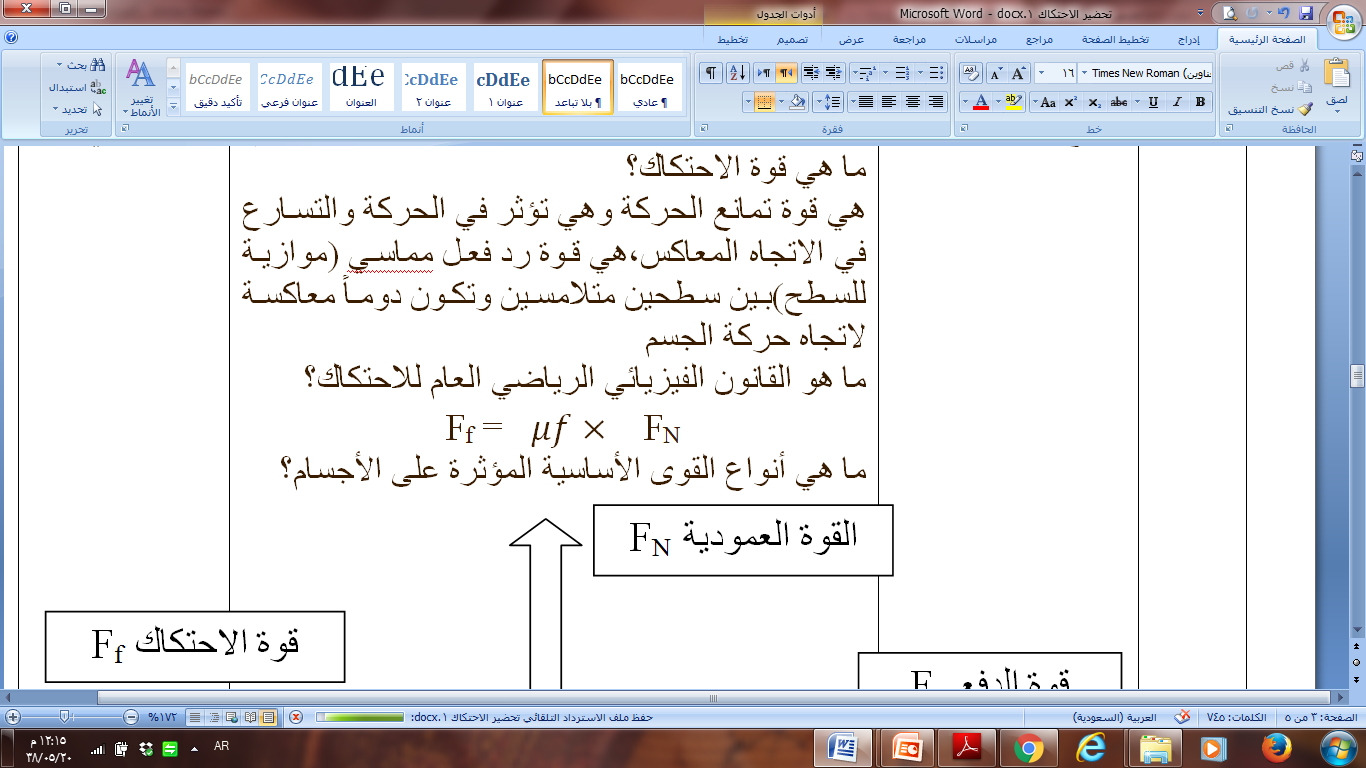 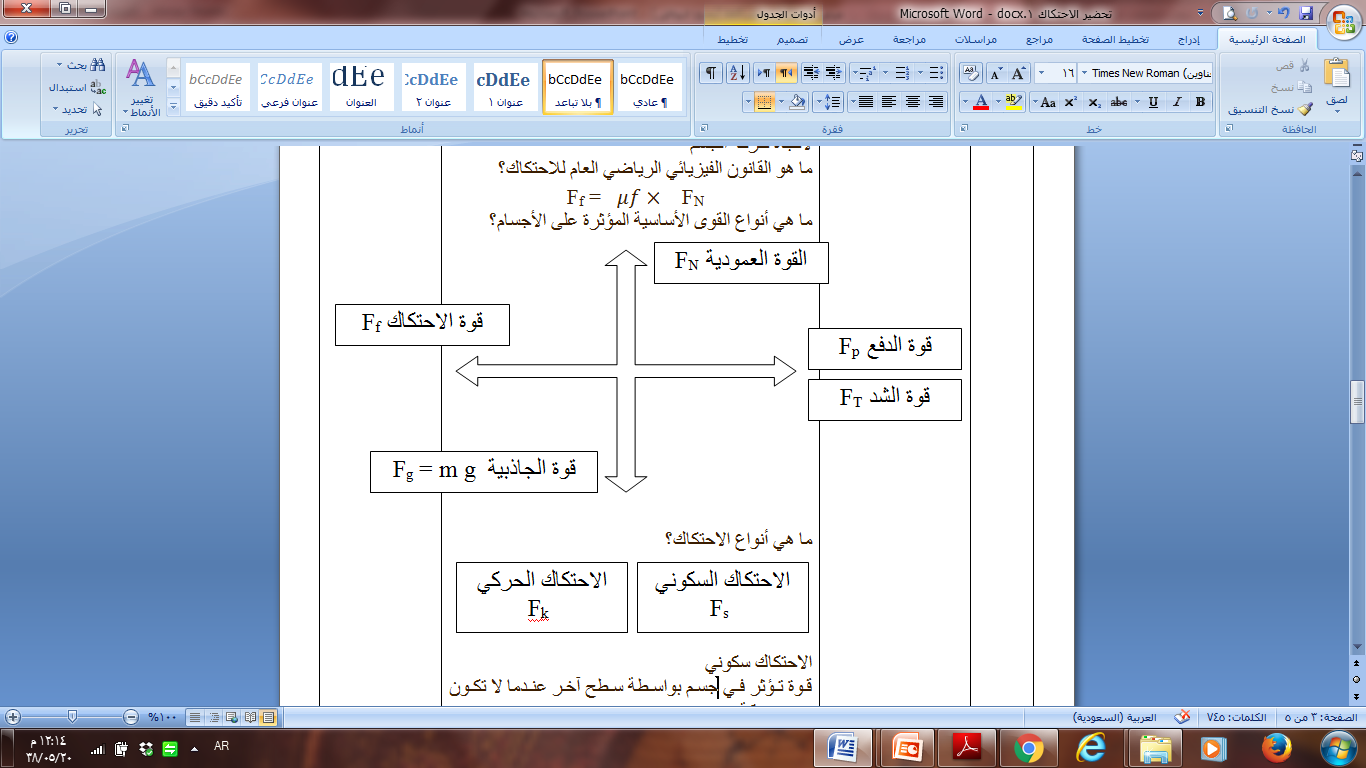 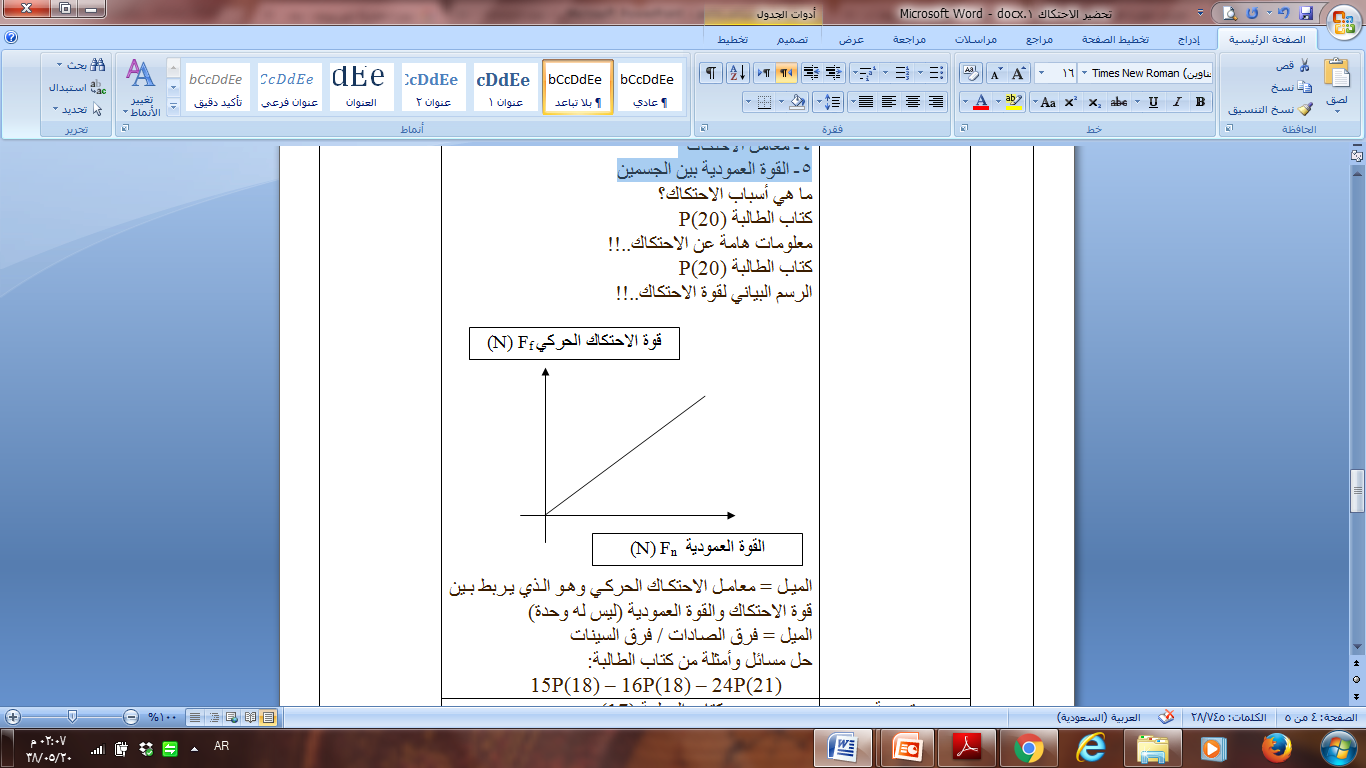 لماذا يفرد الخفاش أجنحته عند الهبوط للأرض ؟
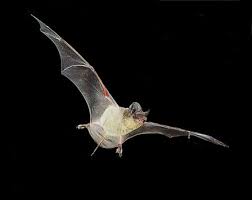 لماذا يفرد الخفاش أجنحته عند الهبوط للأرض ؟
حتى يُزيد مساحة سطح جسمه المعرض للهواء فتزيد مقاومة الهواء له ويقلل من سرعة سقوطهورجل المظلات يفتح المظلة (الباراشوت) ليزيد مقاومة الهواء (قوة الاحتكاك) ويقلل من سرعة سقوطه ويصل إلى الأرض آمناً
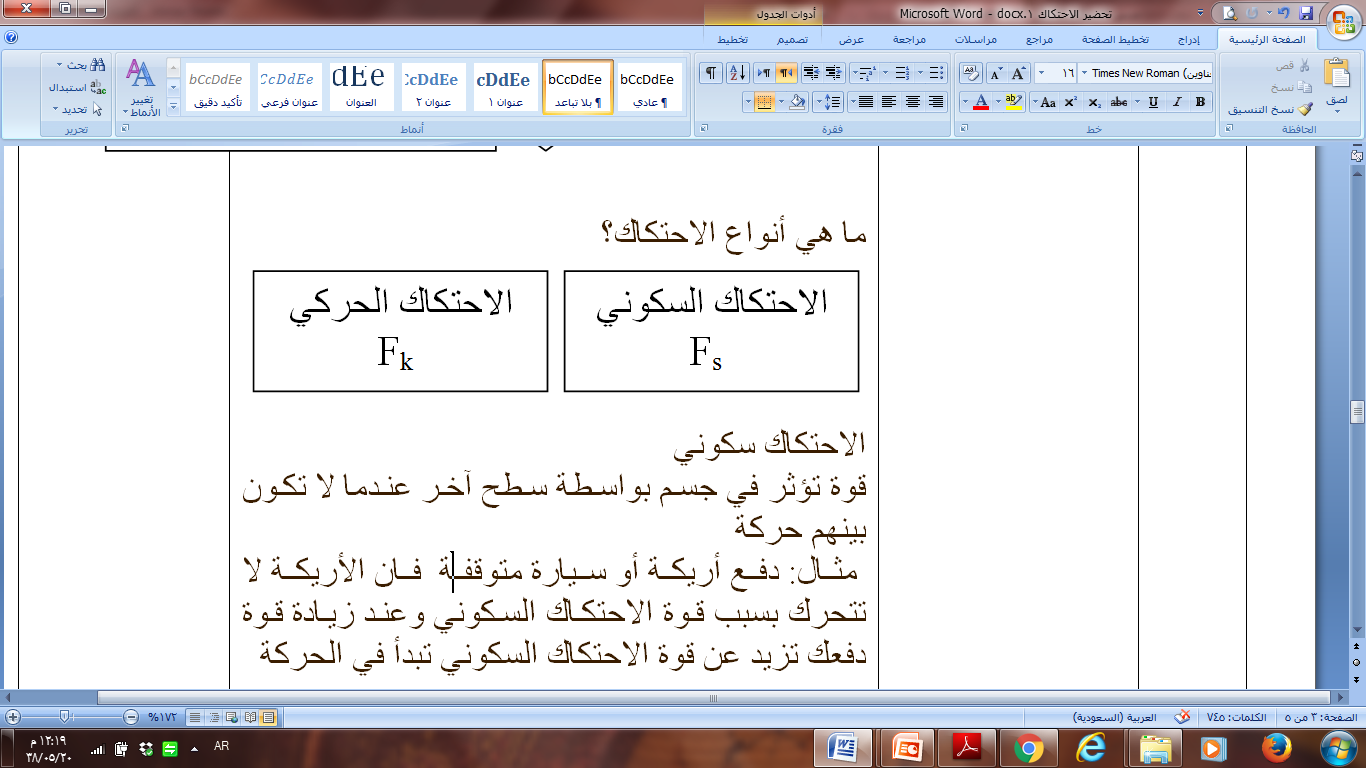 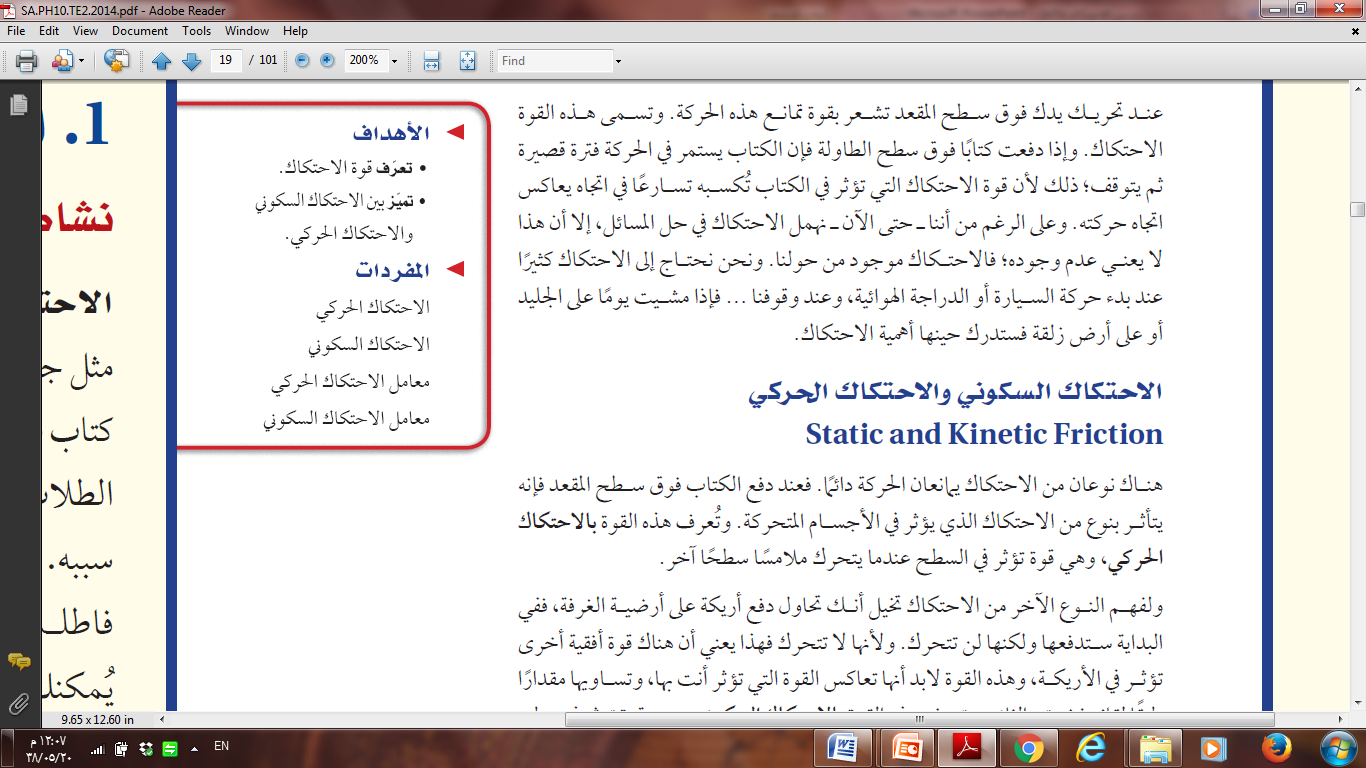 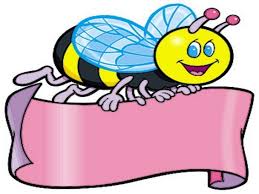 الاحتكاك السكون
دفع كتاب على سطح طاولة
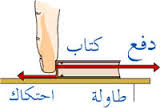 دفع اريكة على سطح الأرض
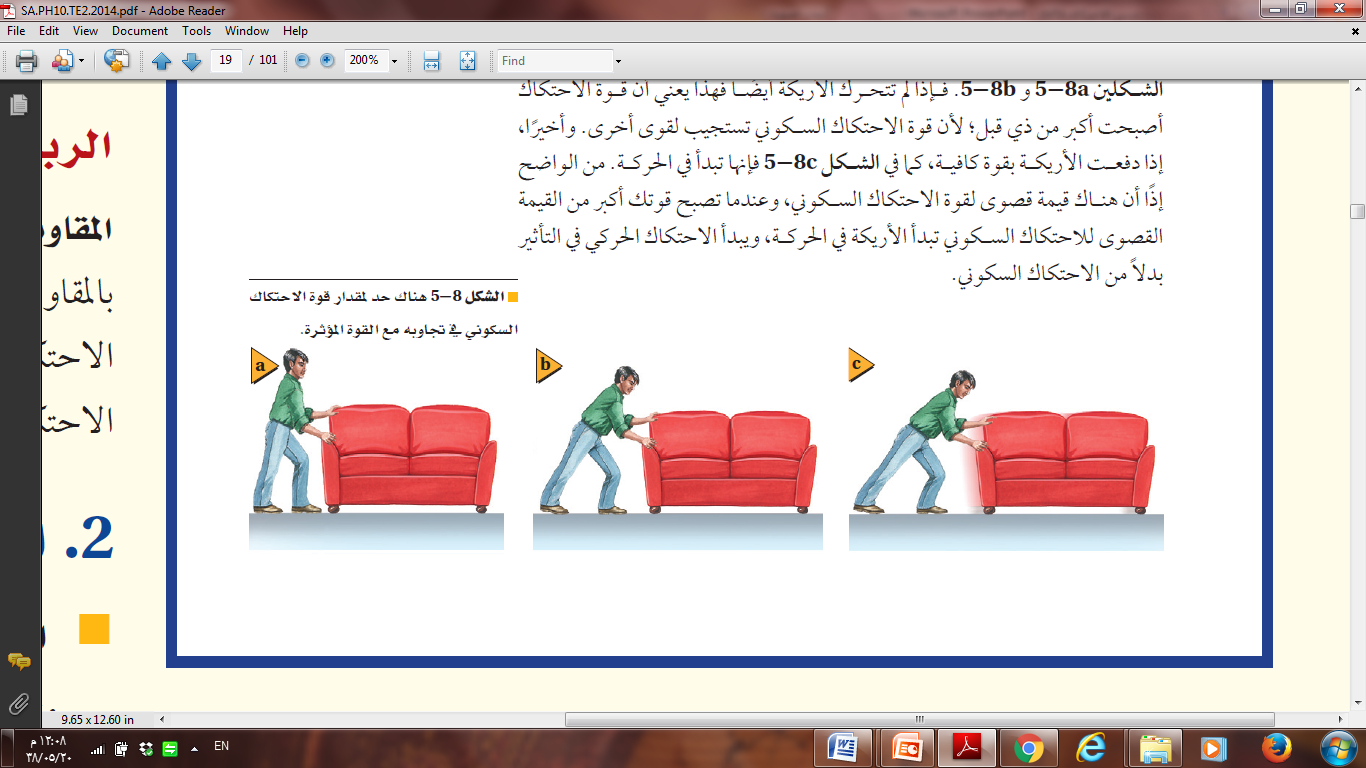 سحب صندوق على سطح الأرض
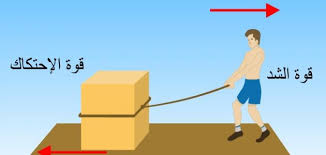 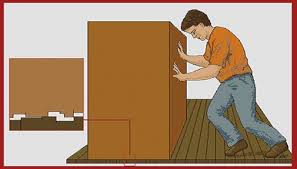 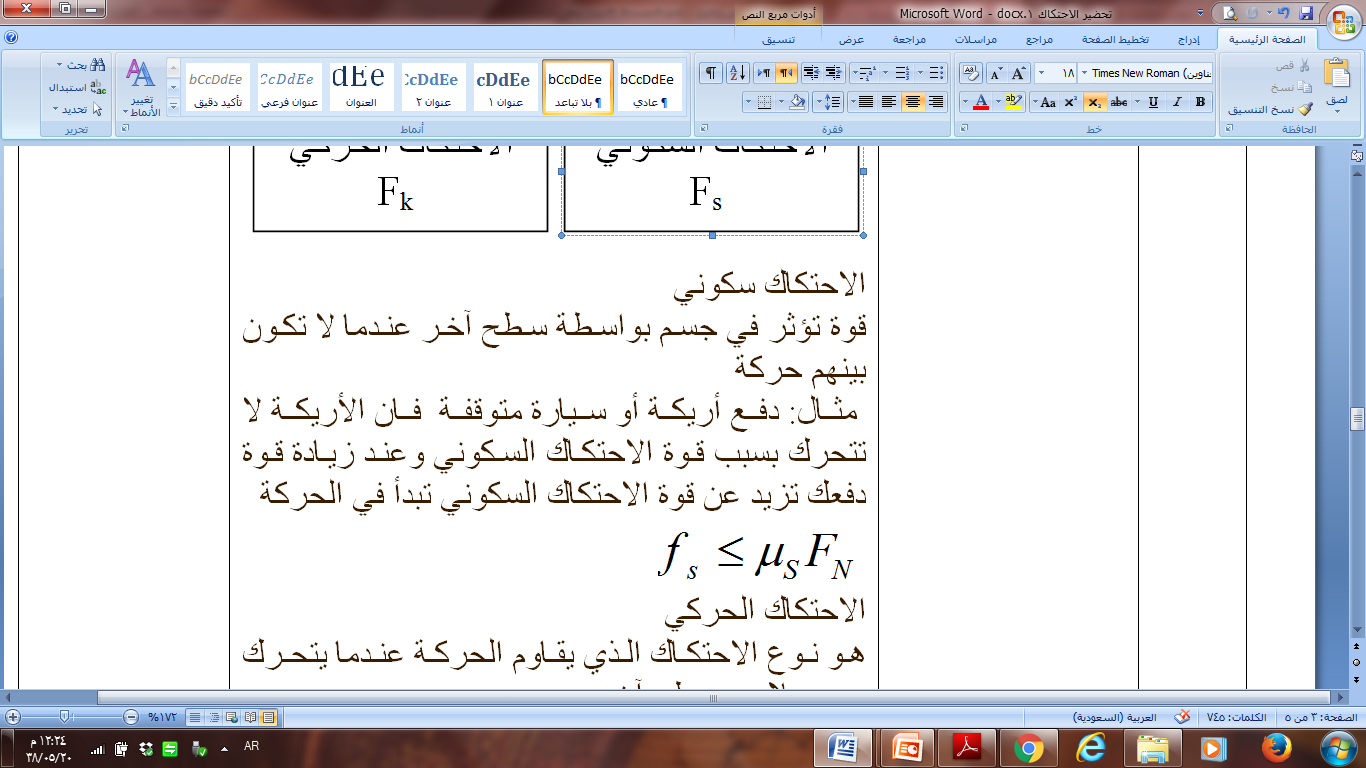 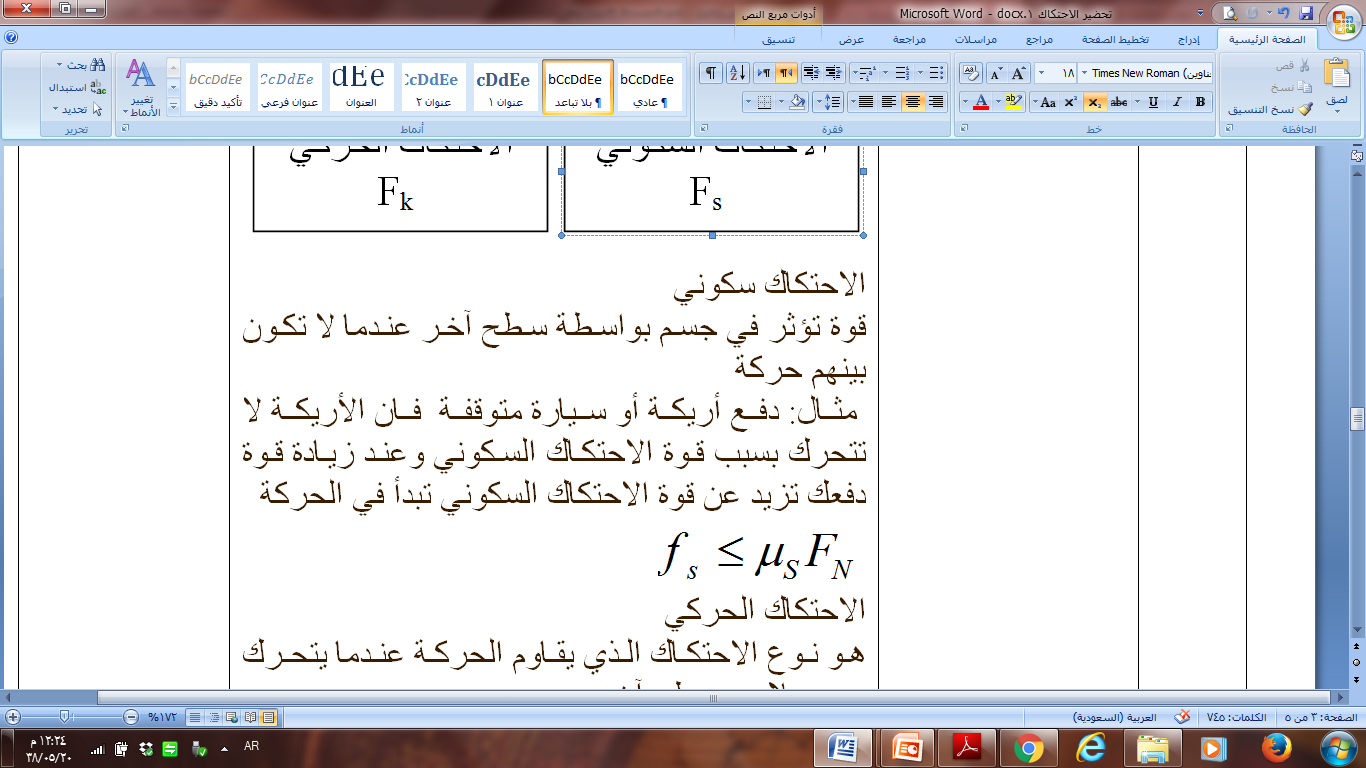 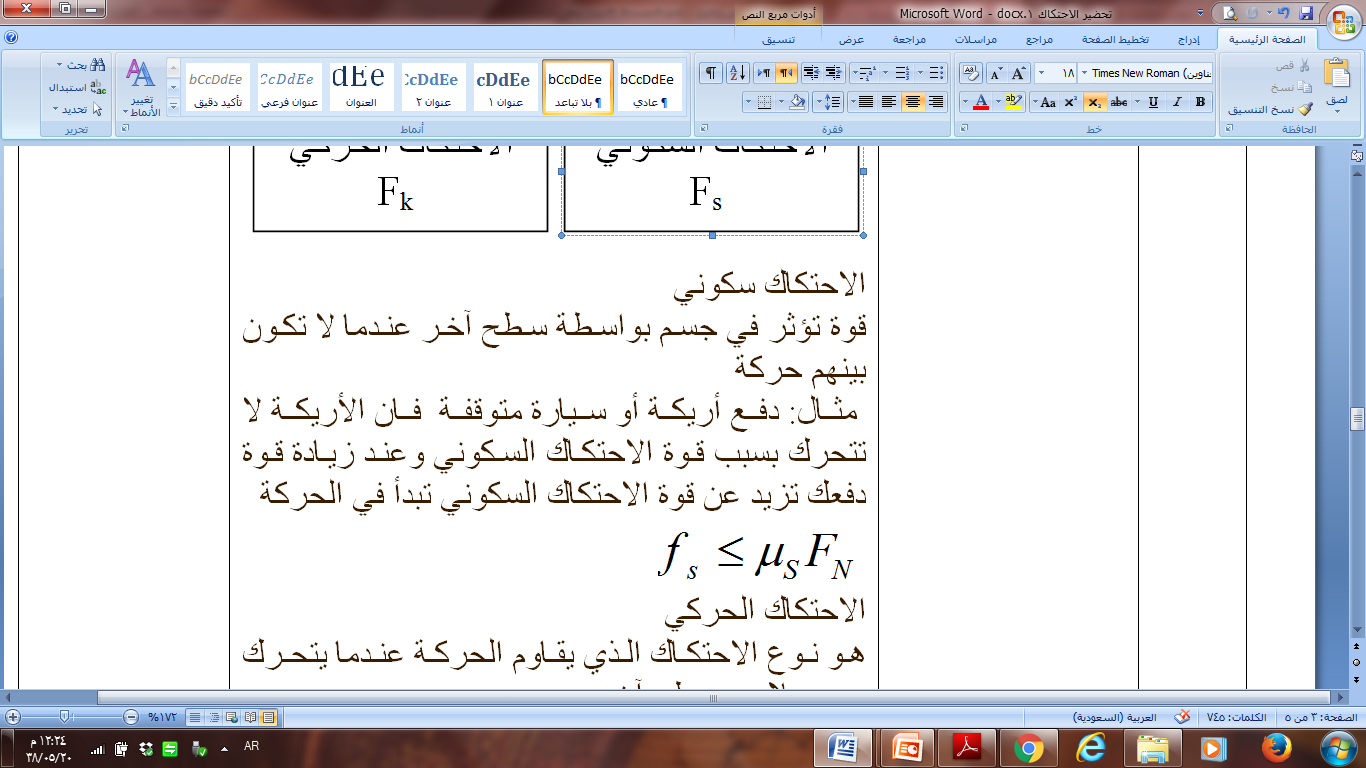 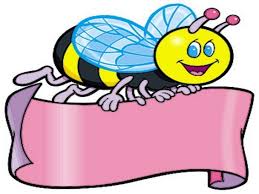 الاحتكاك الحركي
انزلاق الولد على الجليد
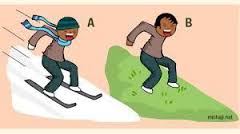 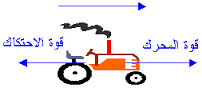 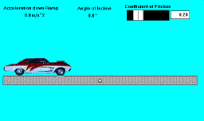 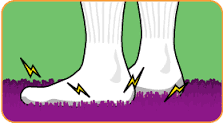 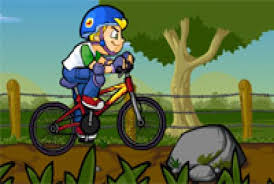 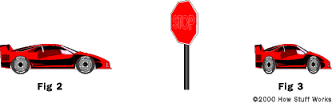 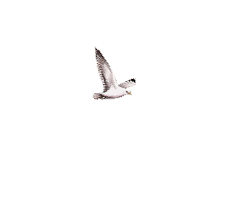 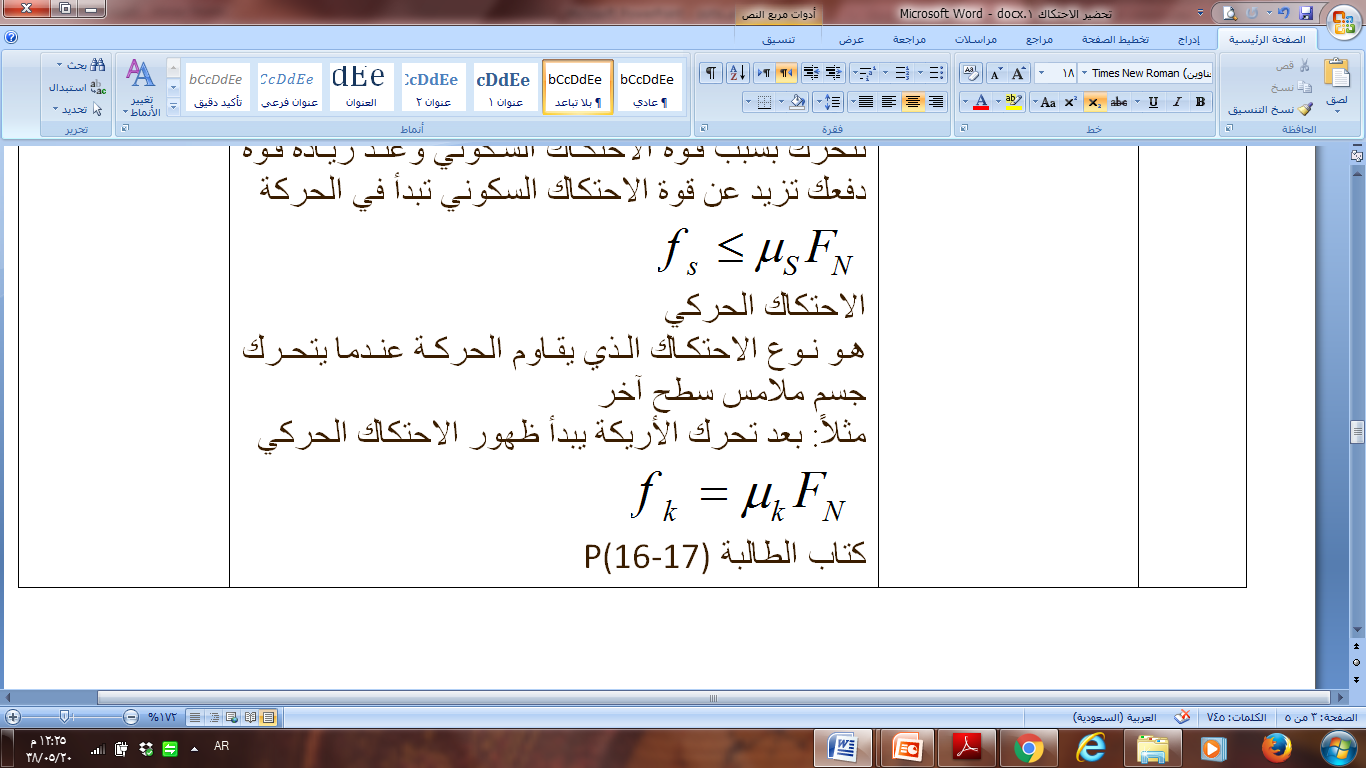 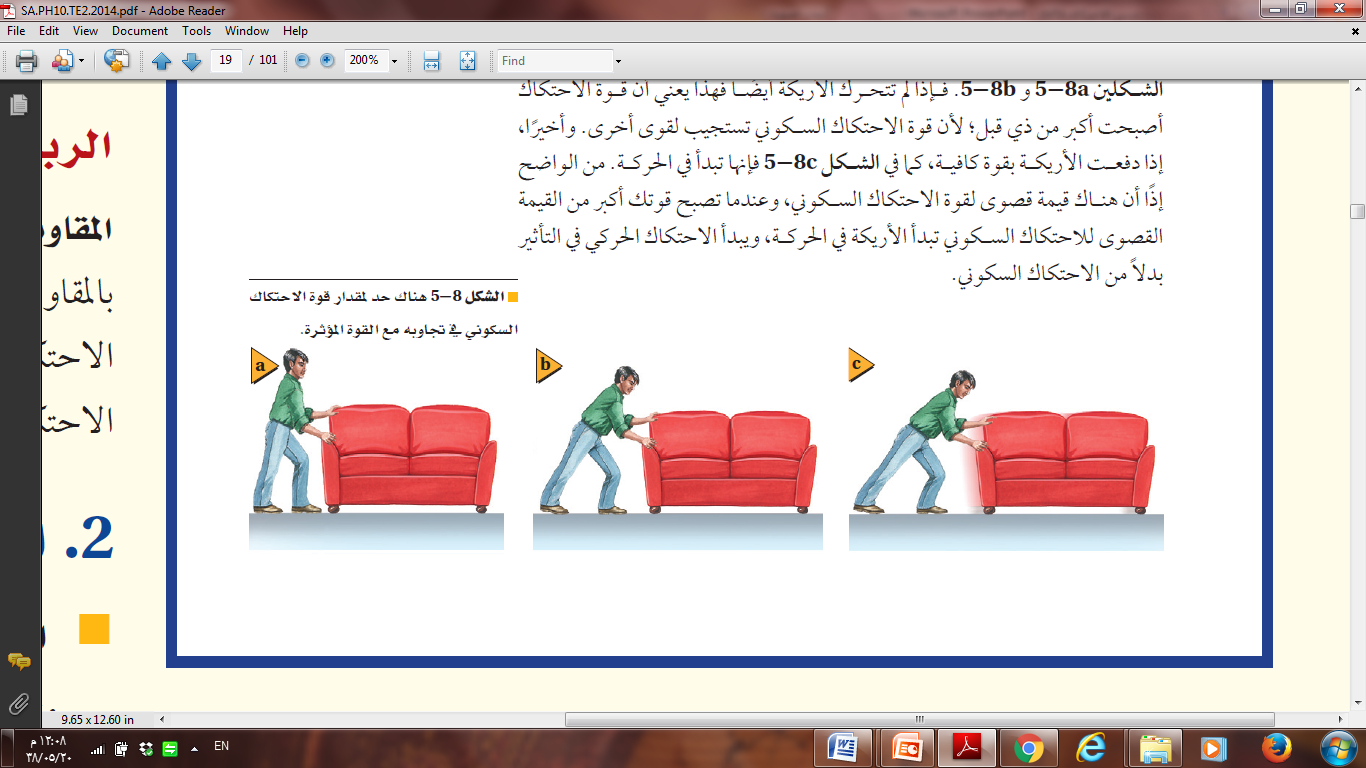 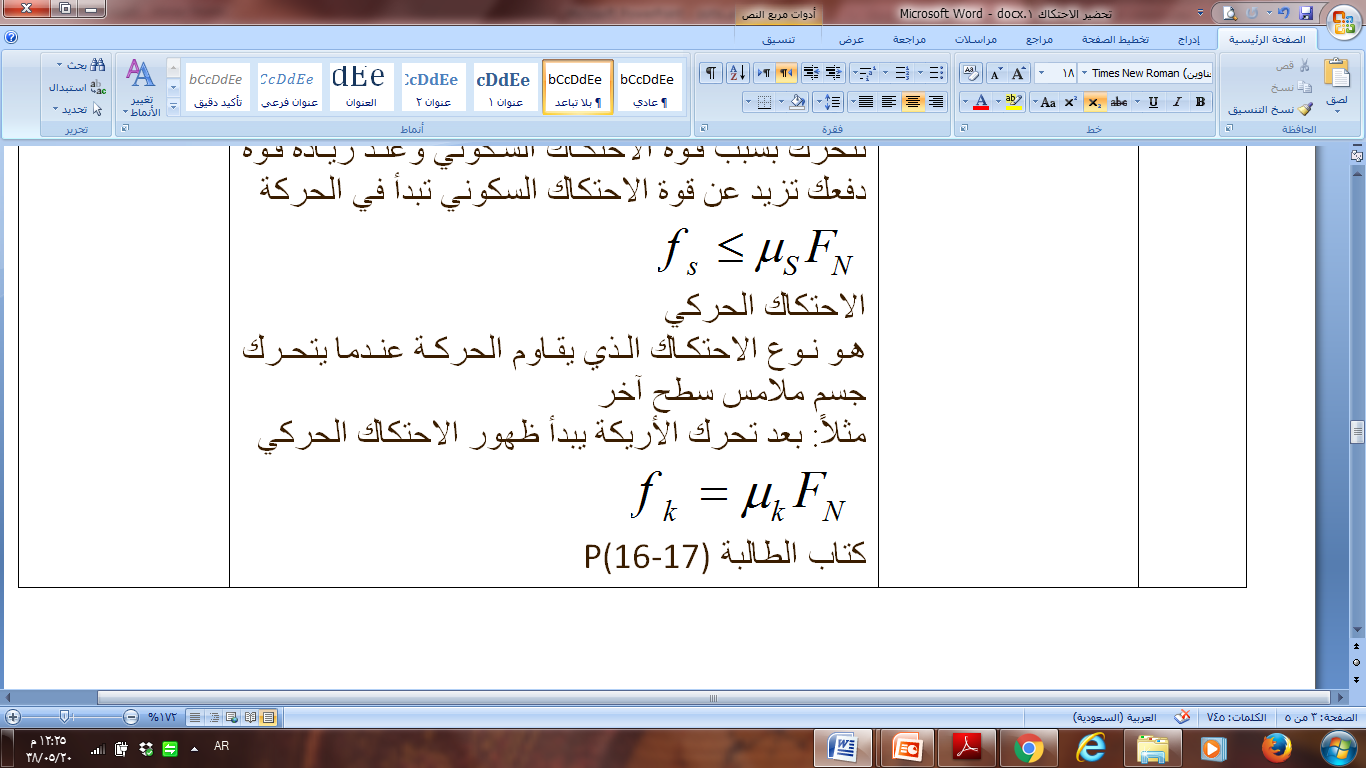 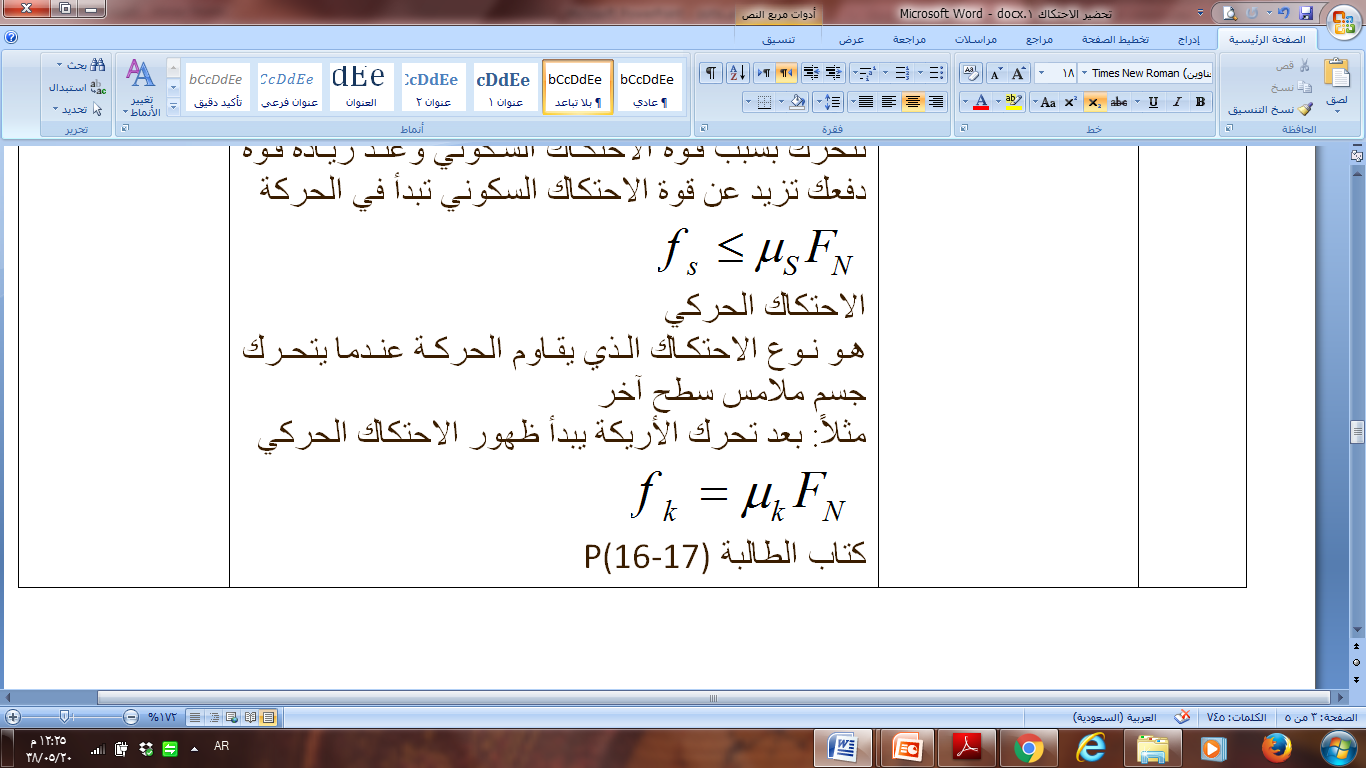 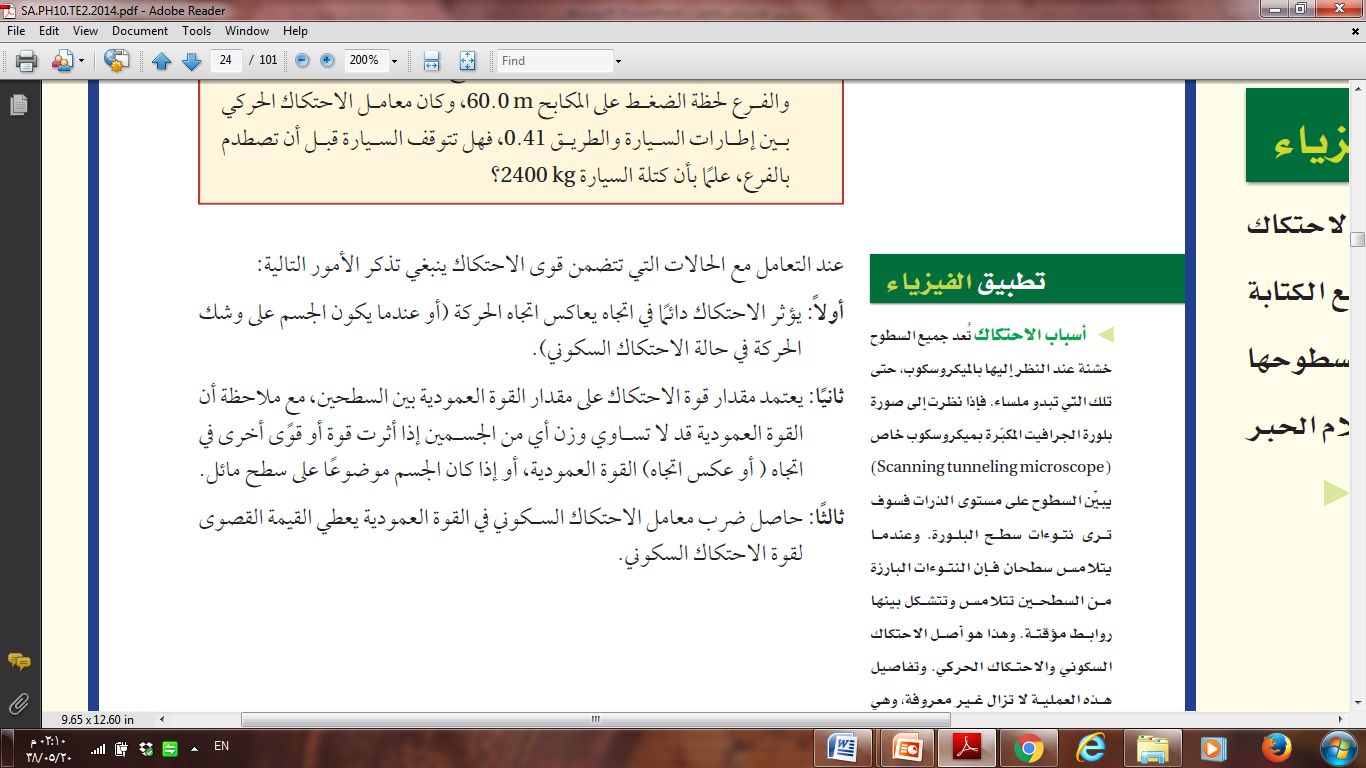 مسائل تدريبية
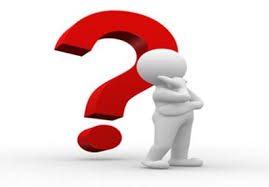 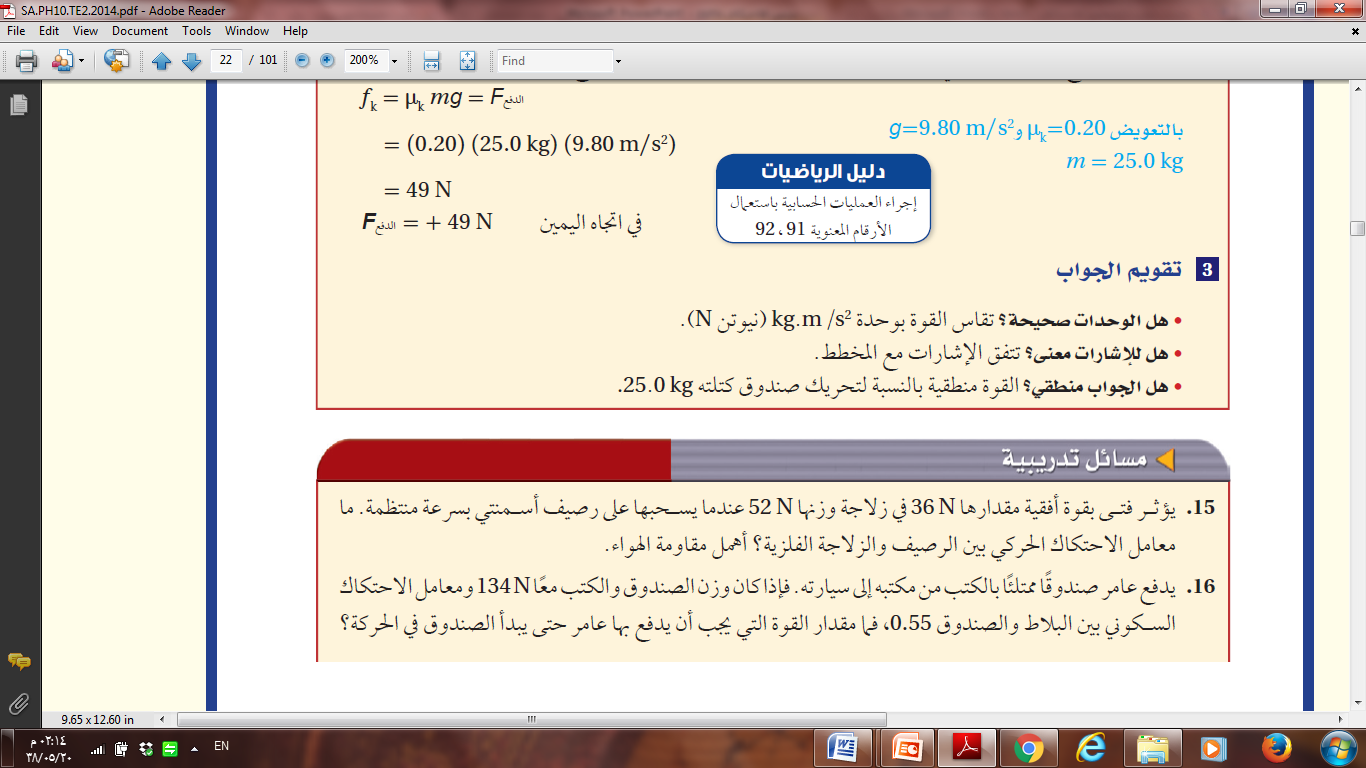 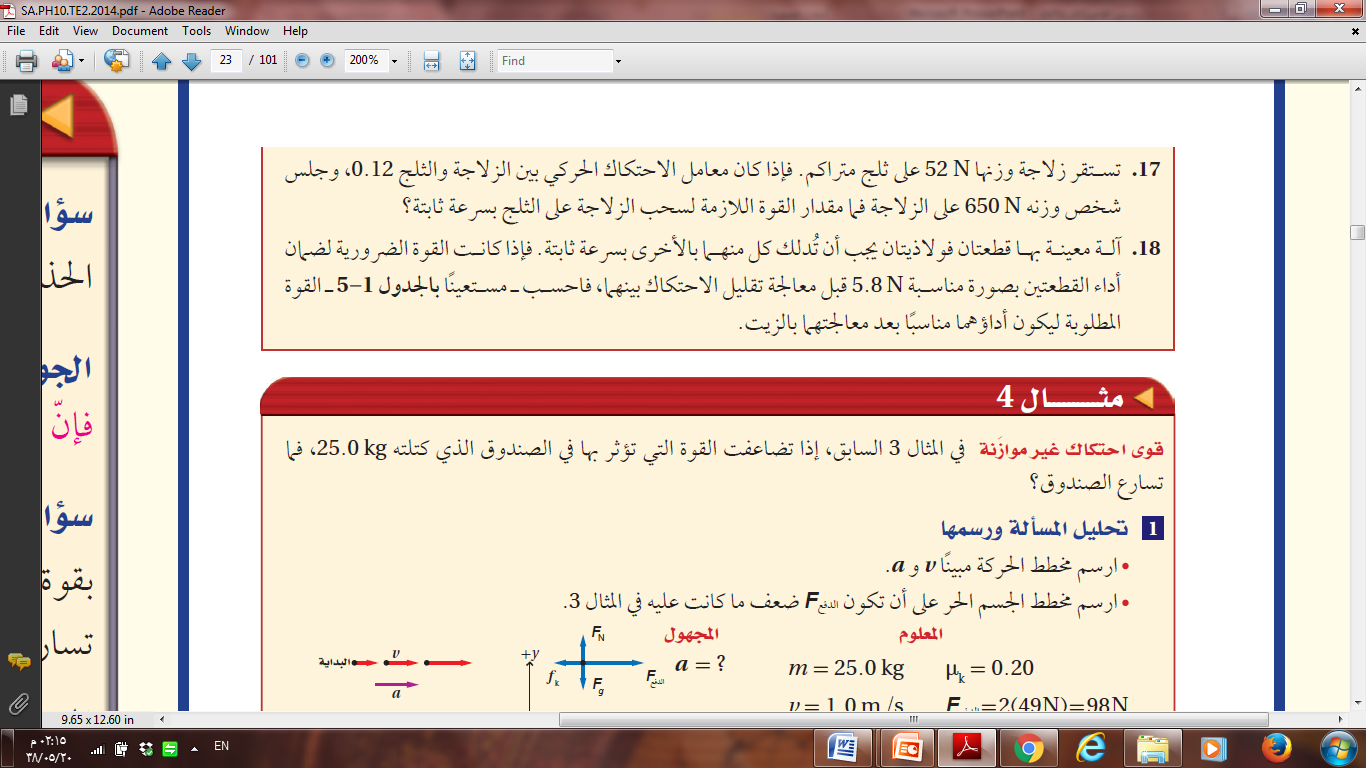 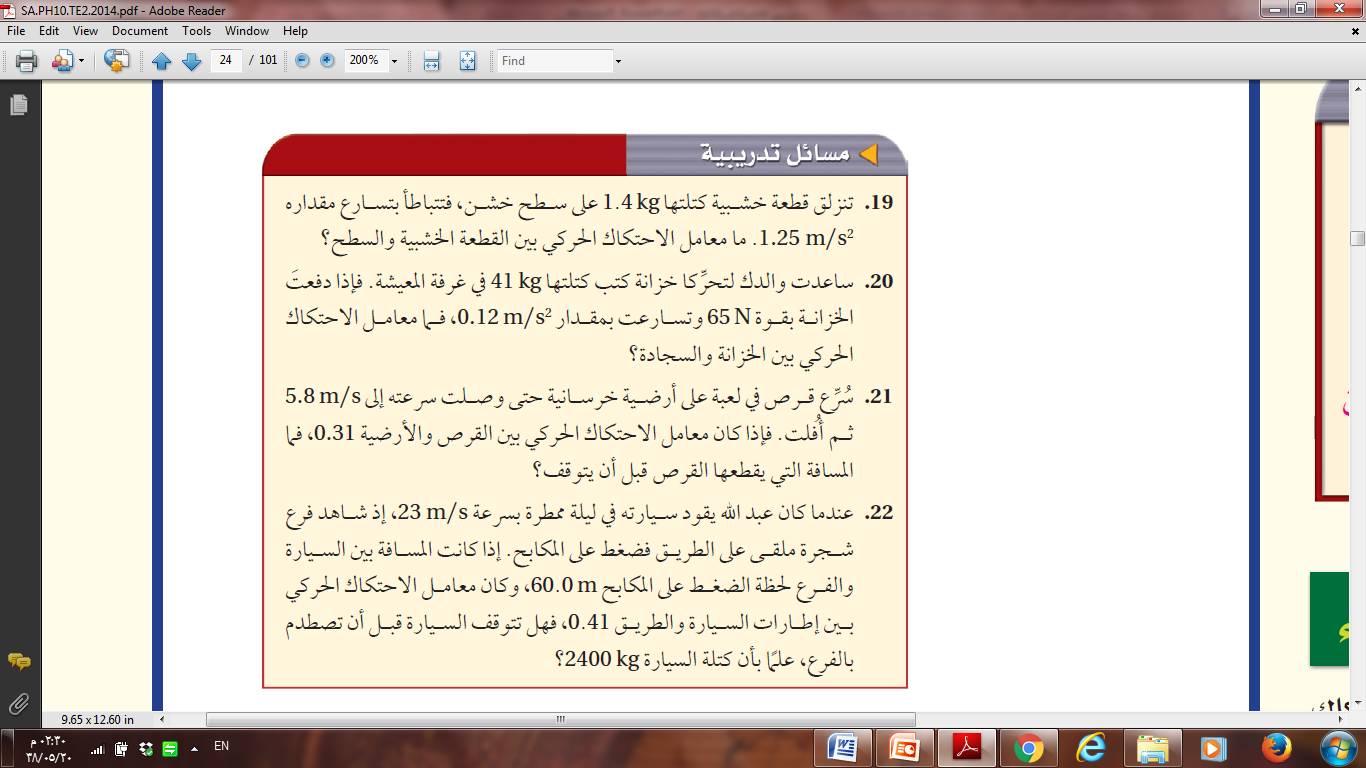 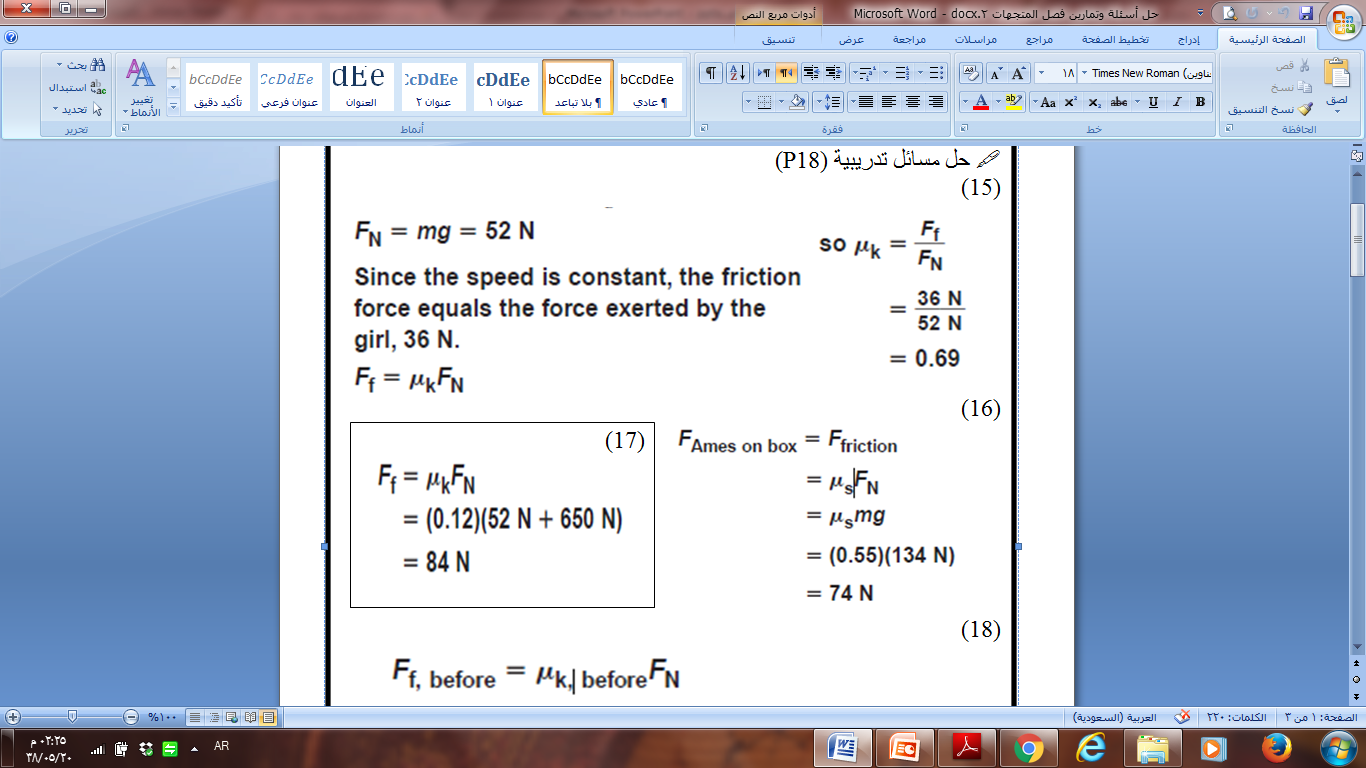 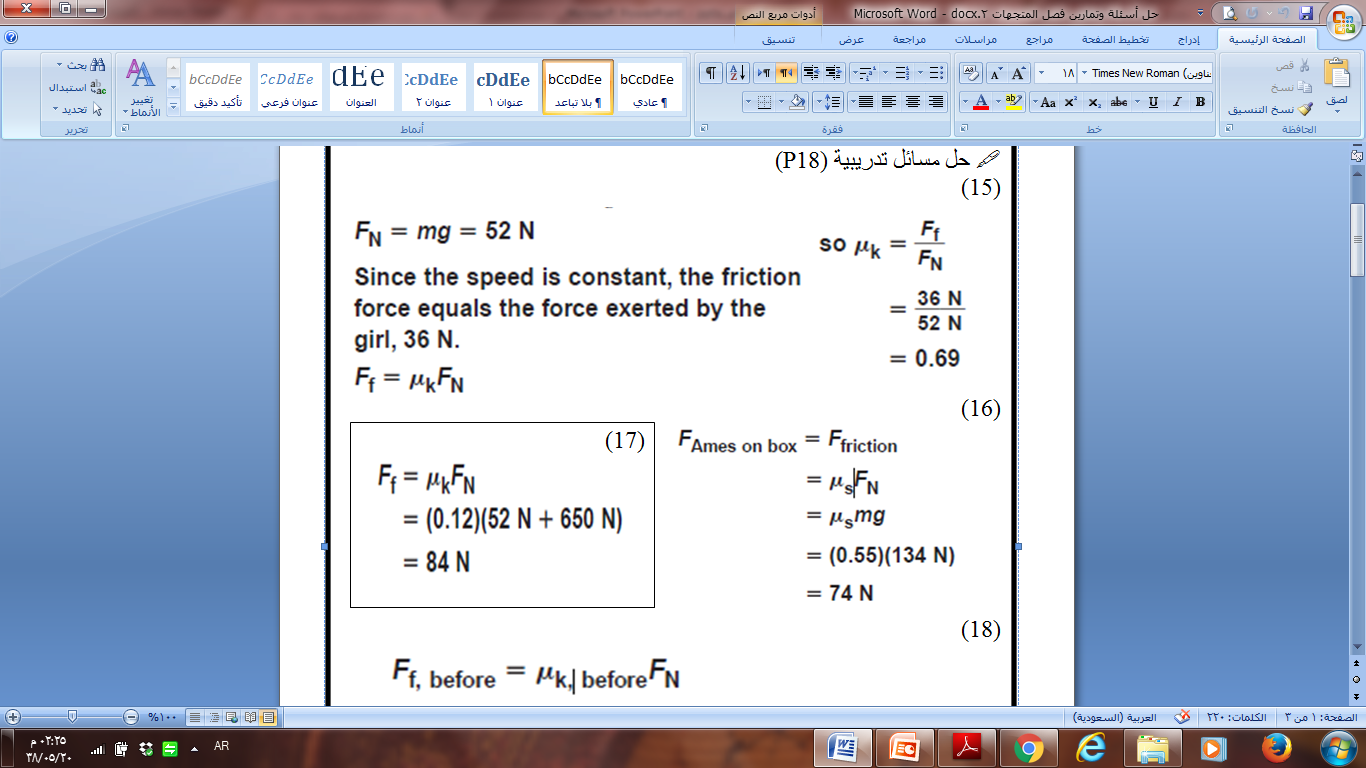 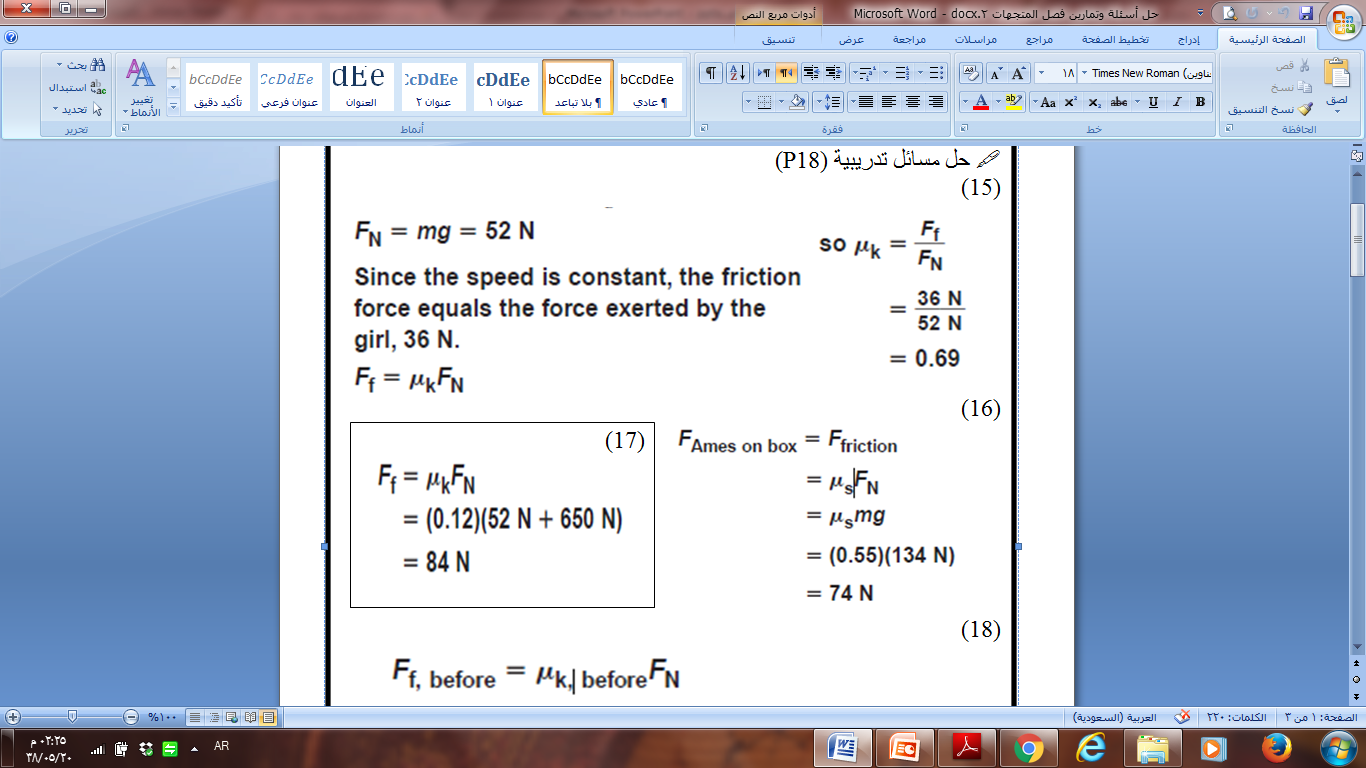 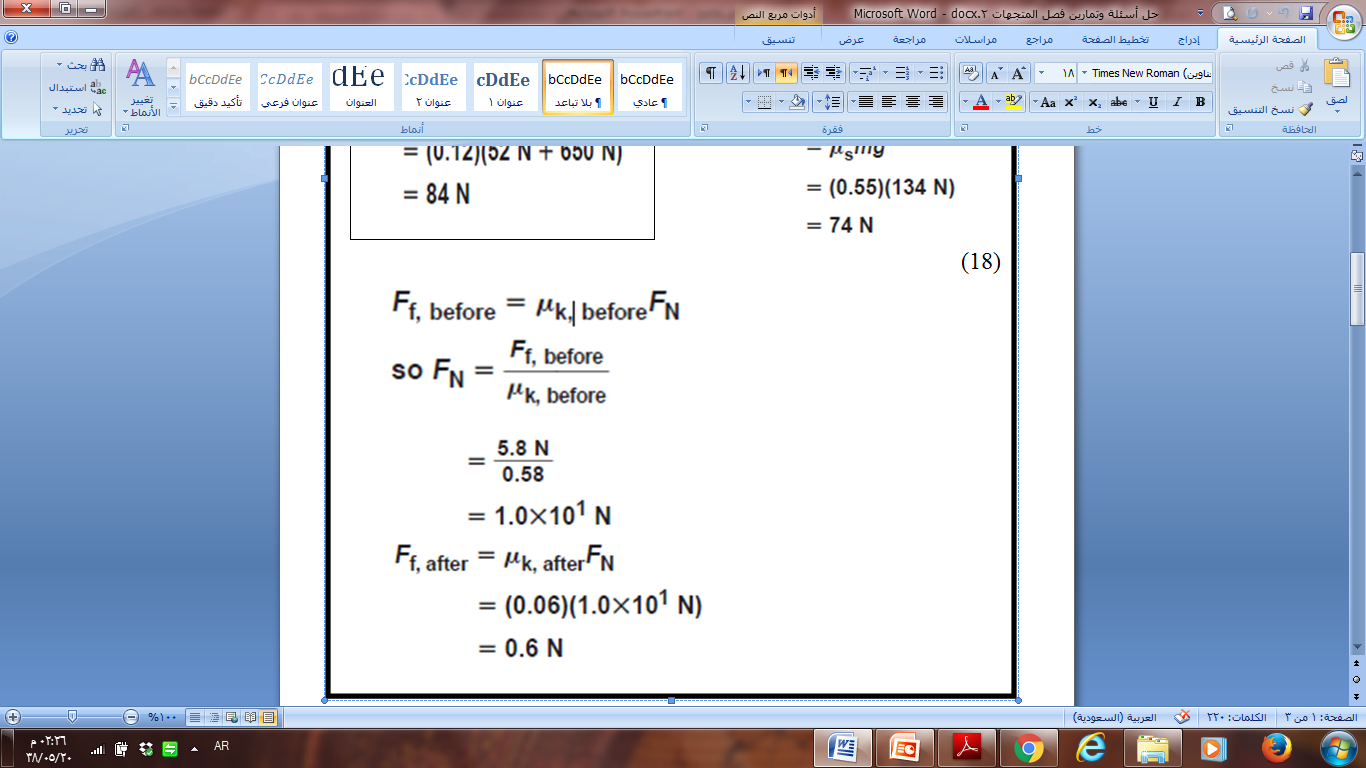 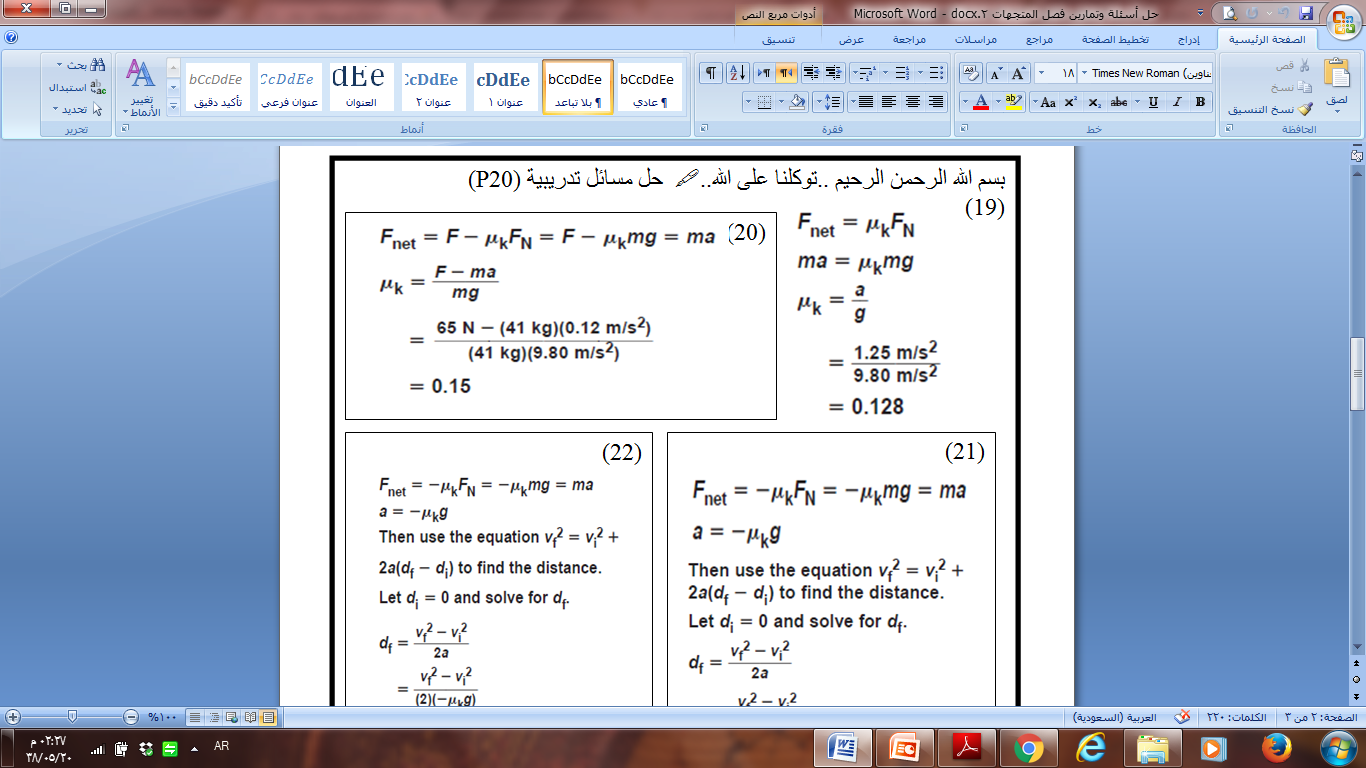 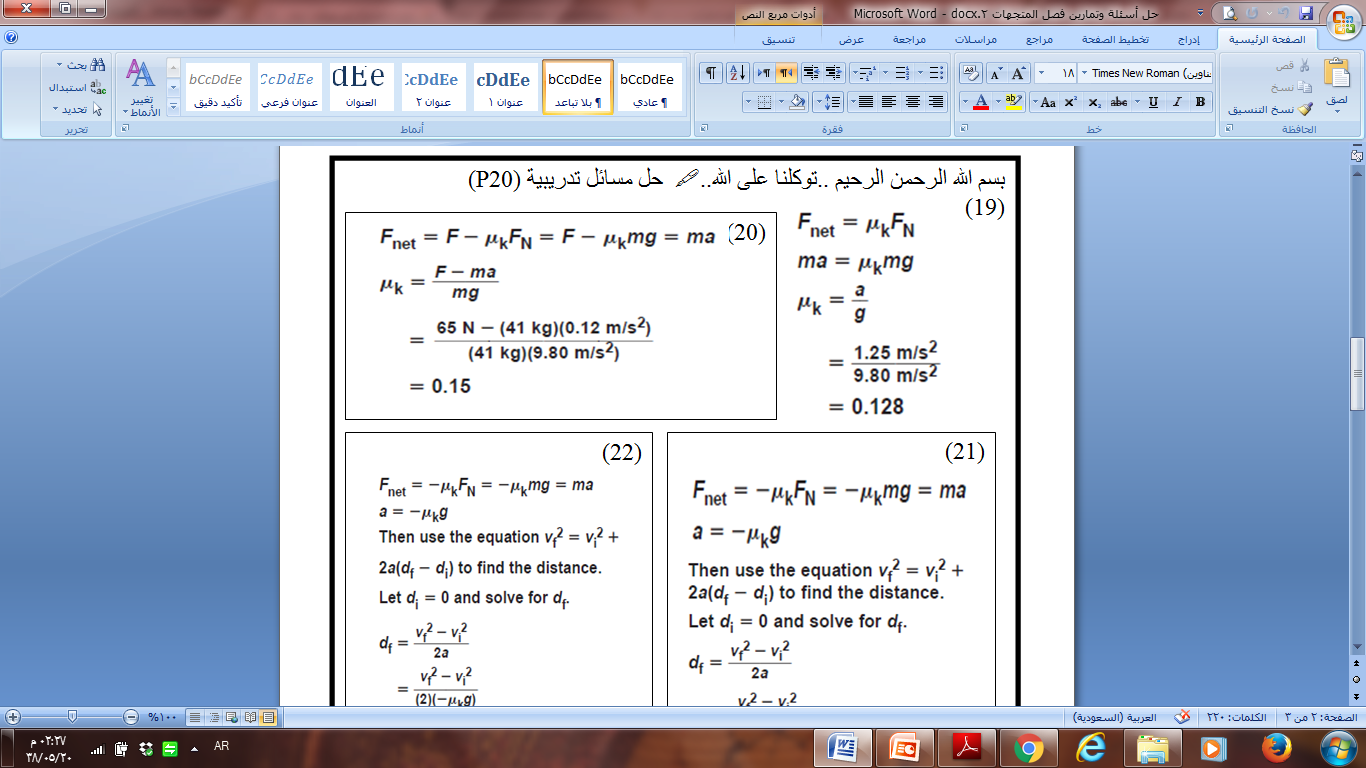 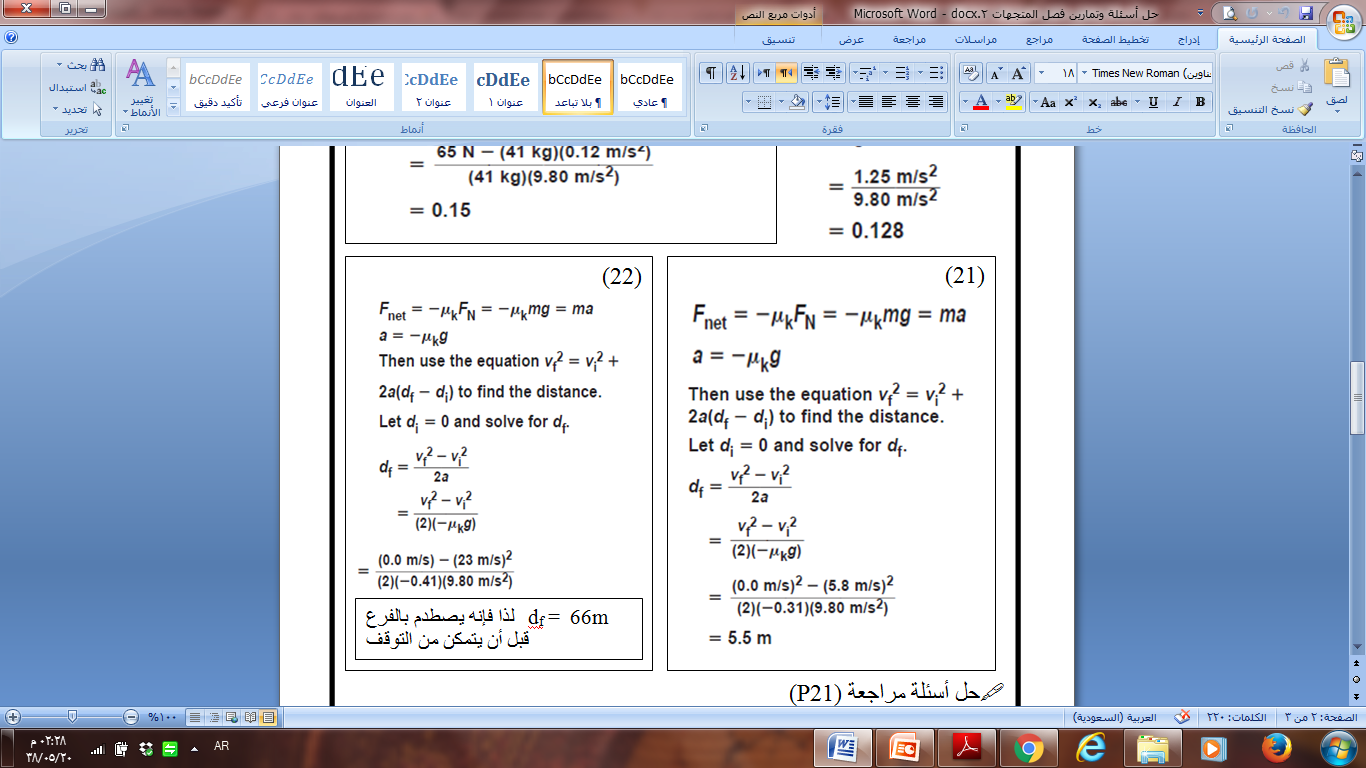 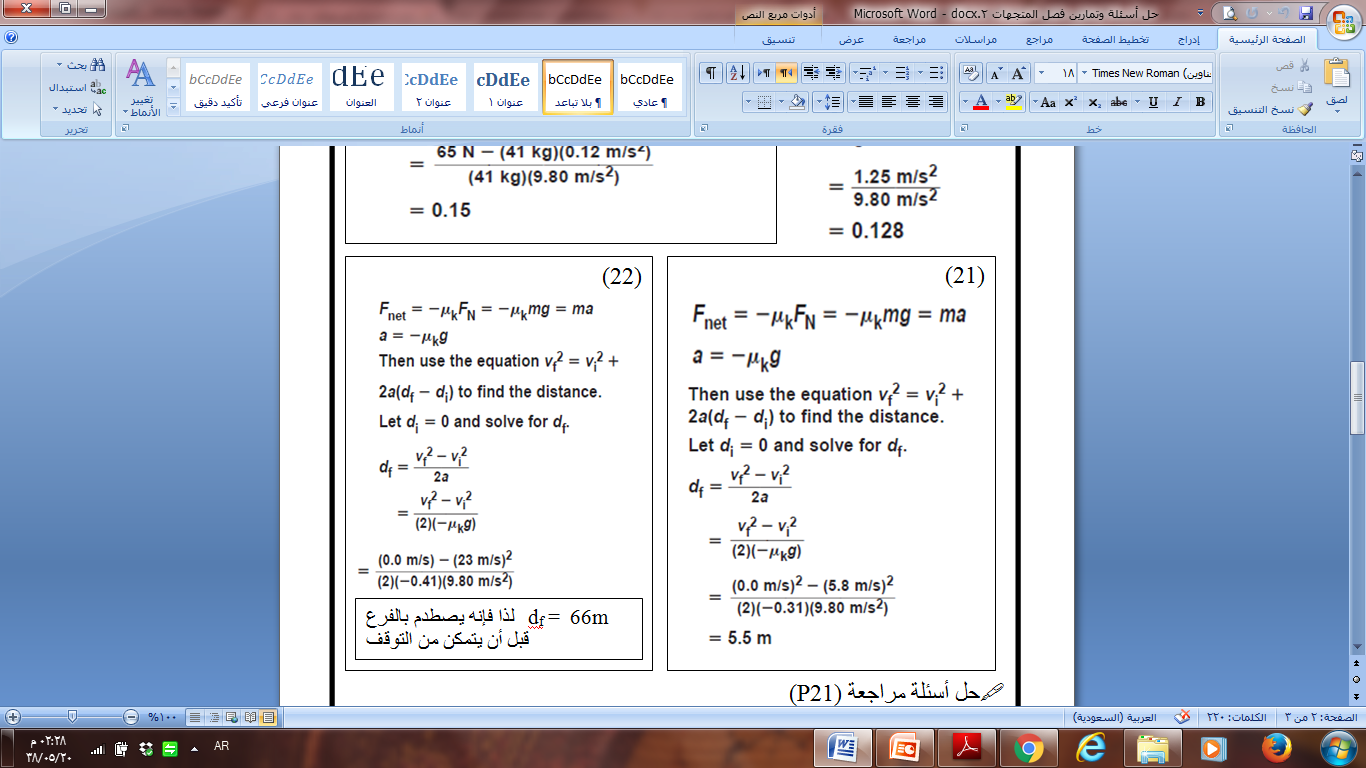 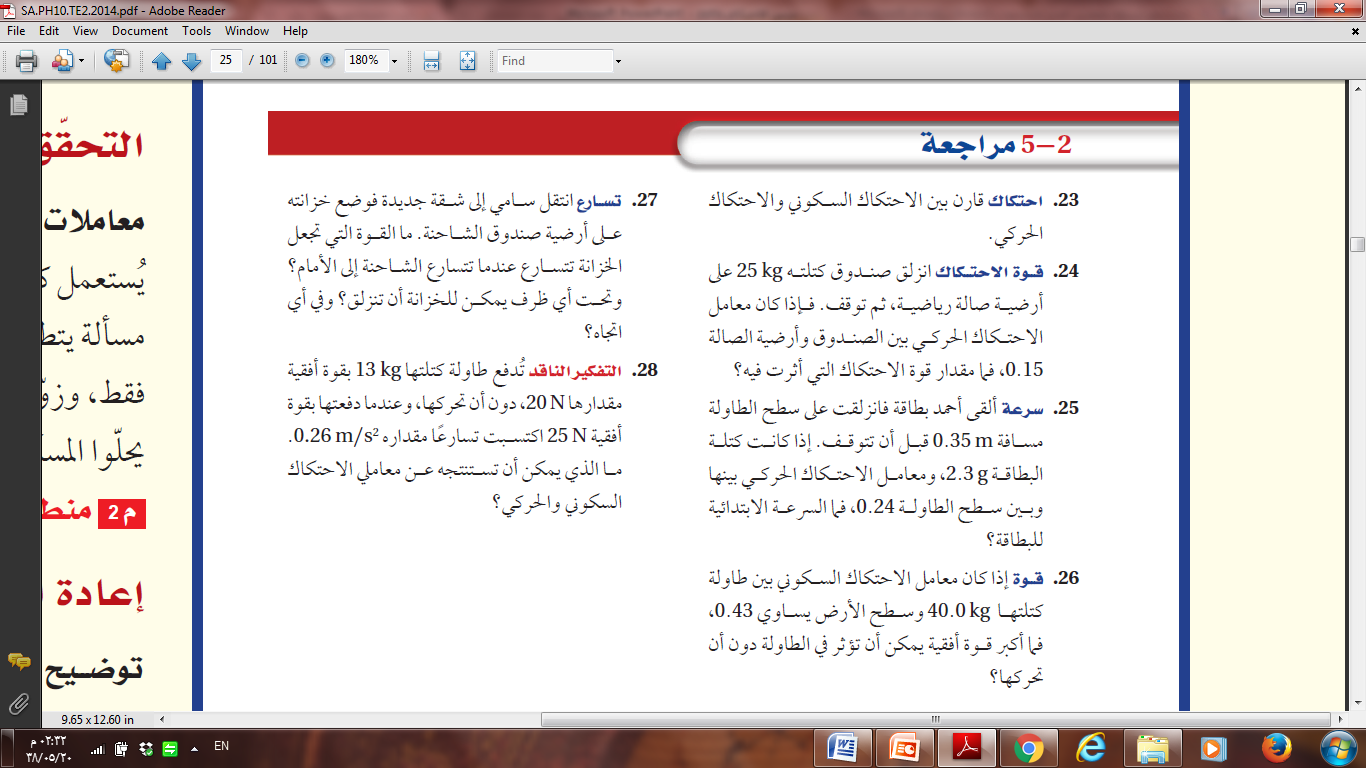 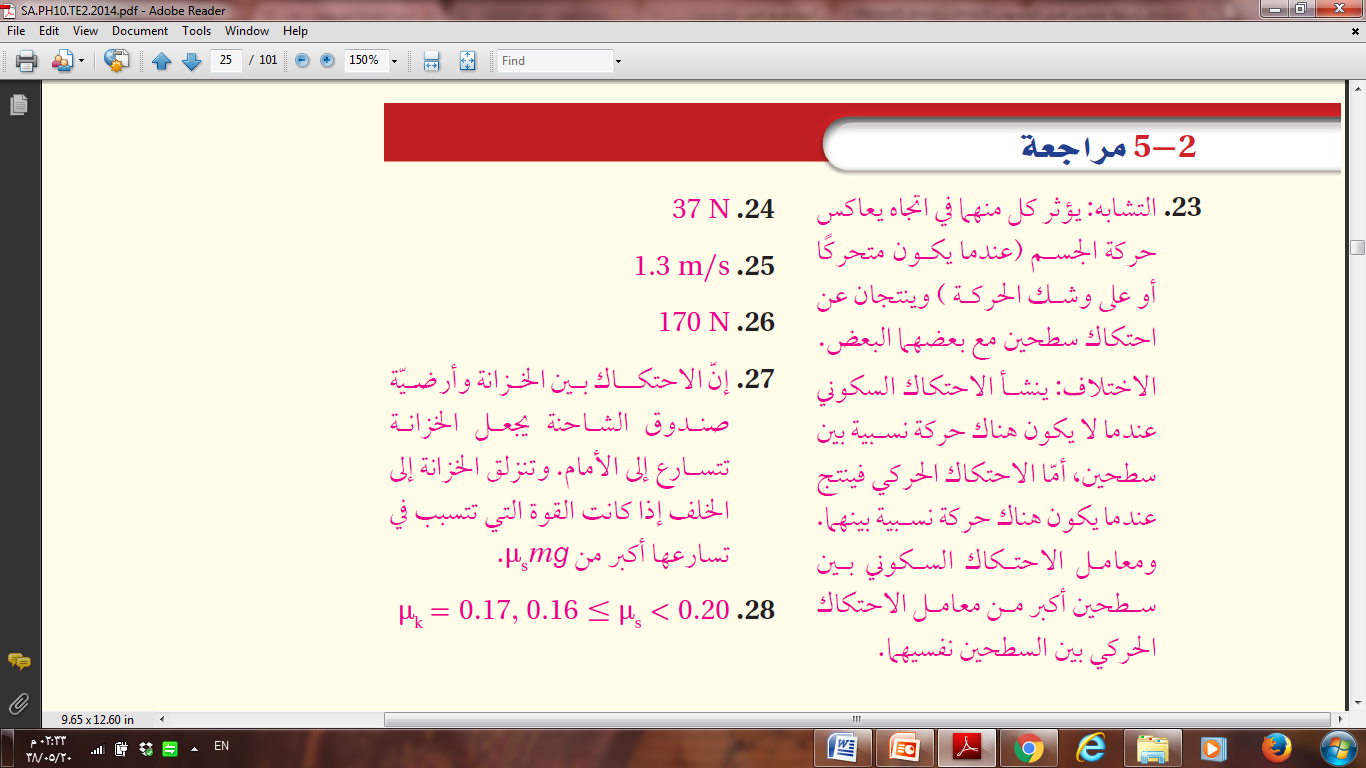 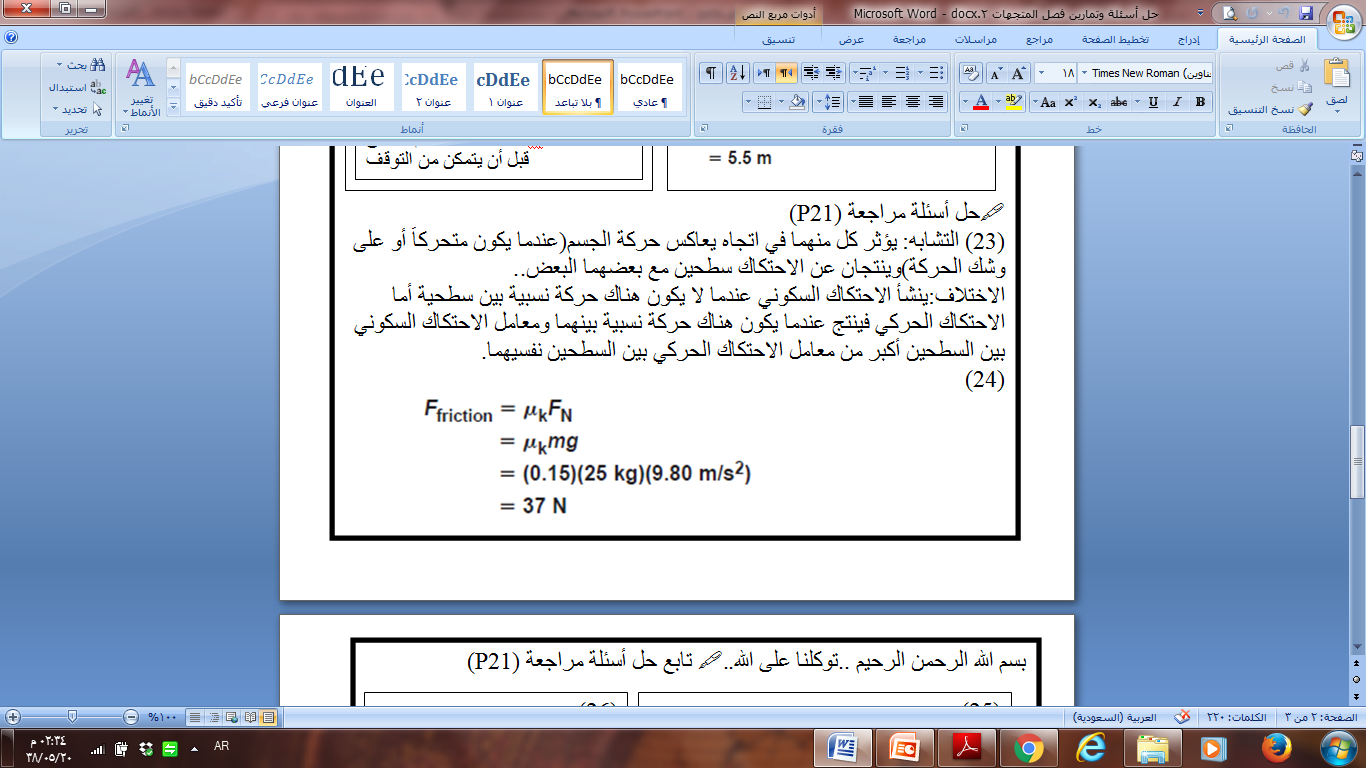 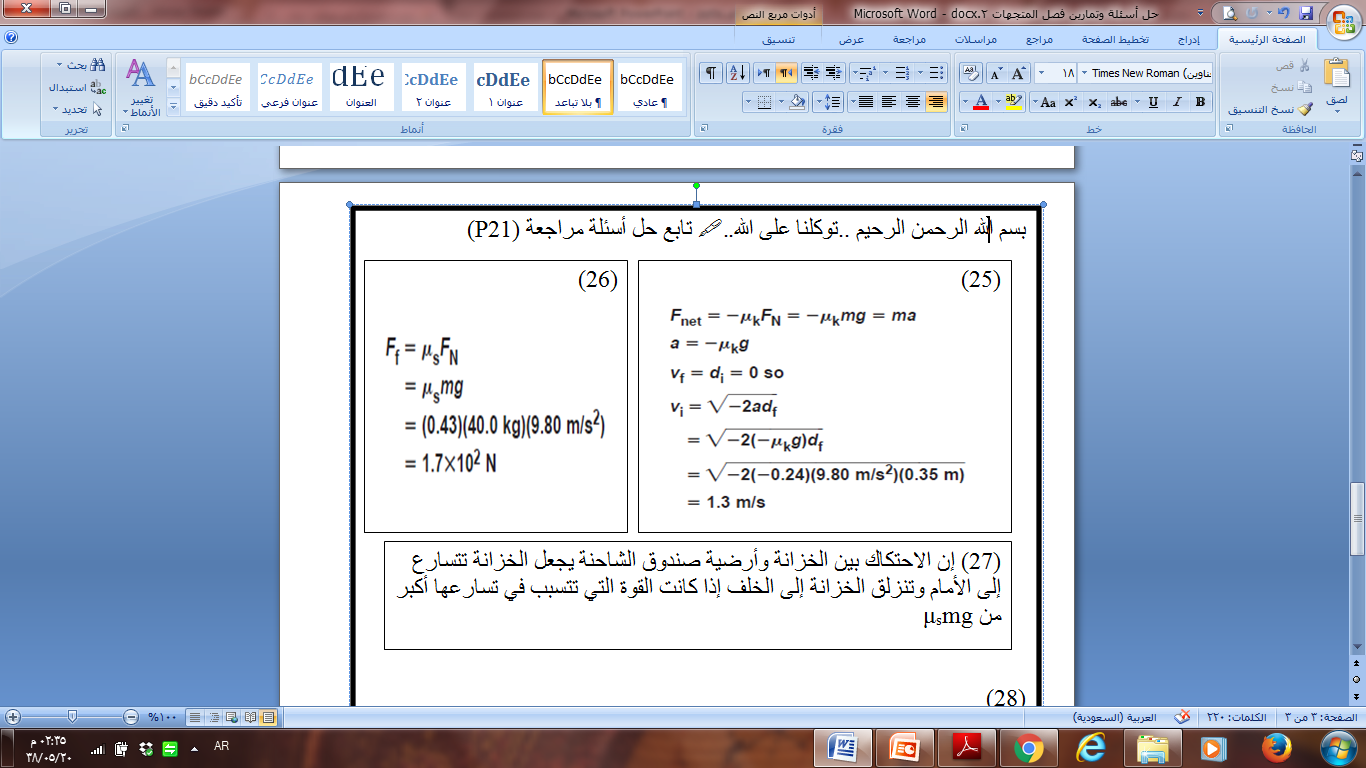 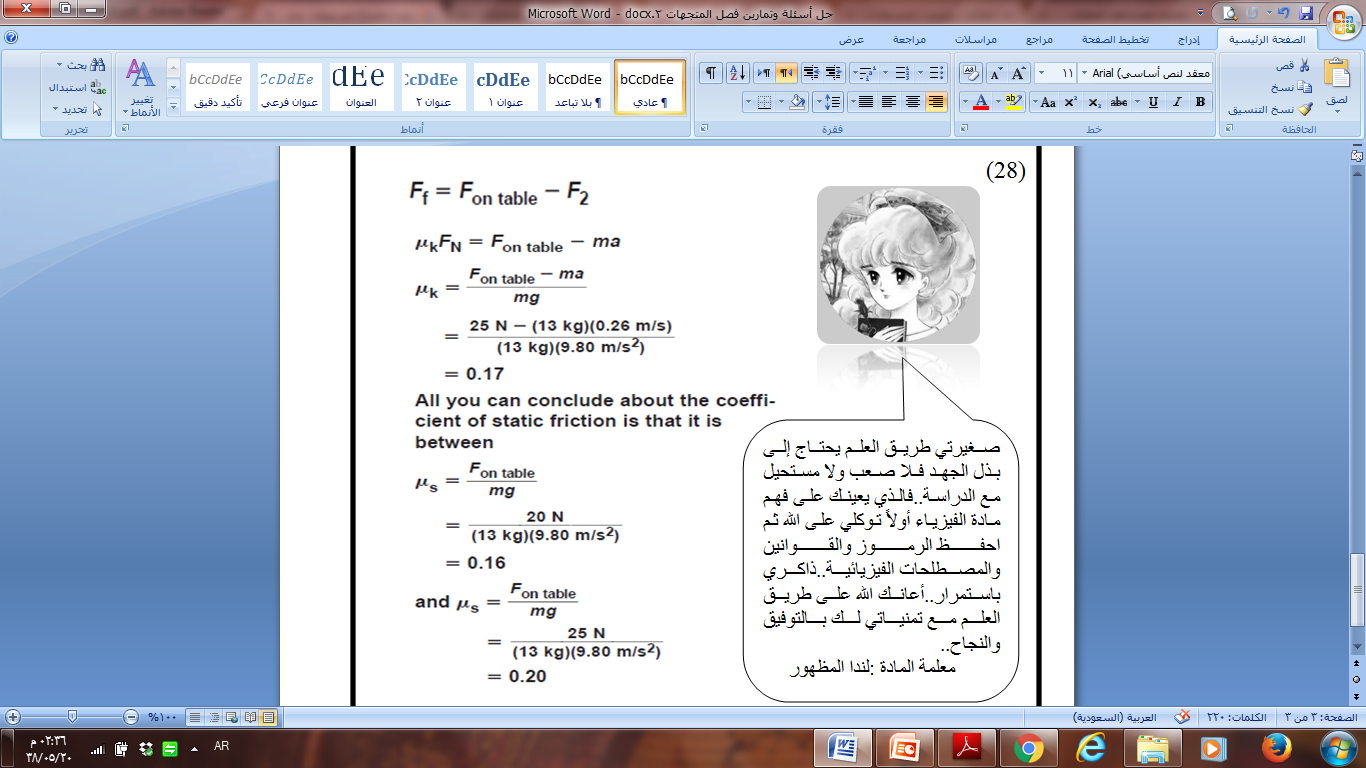 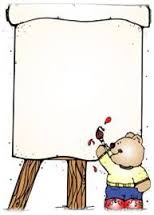 الملخص السبوري
عنوان الدرس / الاحتكاك 
الاحتكاك:
هو ظاهرة تظهر من تلامس الأجسام
قوة الاحتكاك:
هي قوة تمانع الحركة وهي تؤثر في الحركة والتسارع في الاتجاه المعاكس
العوامل المؤثرة على قوة الاحتكاك :
1-المواد التي تتكون منها السطوح والأجسام
2-مساحة سطح الجسمين المتلامسين
3- سرعة حركتيهما
4- معامل الاحتكاك
5- القوة العمودية بين الجسمين
قانون الاحتكاك : ن.ك P18
أنواع الاحتكاك : ن.ك P18+19
مسائل تدريبية
الواجب المنزلي
قارني بين الاحتكاك السكوني والاحتكاك الحركي من حيث التعريف ومثال والقانون؟
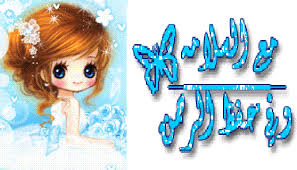